Adolygu Arholiadau Ar-Lein
Lefel 2 Iechyd a Gofal Cymdeithasol: Egwyddorion a Chyd-destunau
Uned 1:  Hybu iechyd a llesiant drwy gydol camau bywyd (Ionawr 2021)
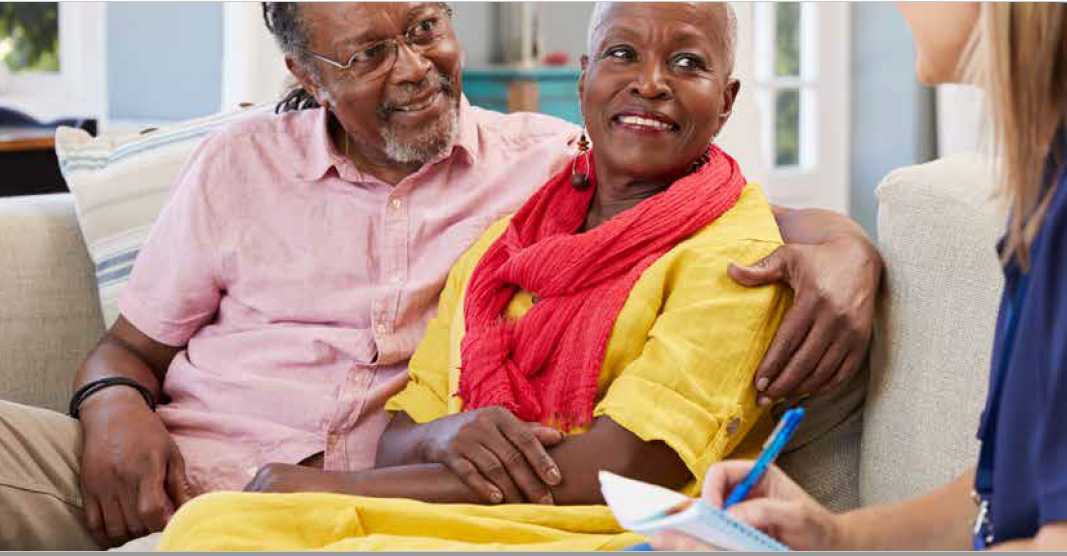 Uned 1:  Hybu iechyd a llesiant drwy gydol camau bywyd
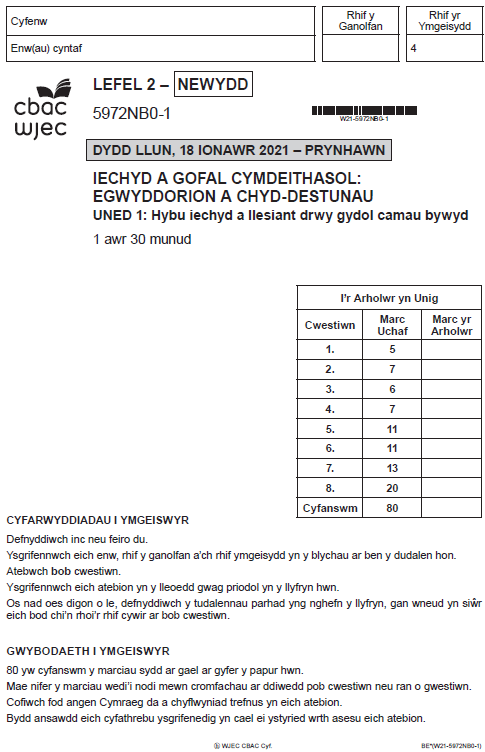 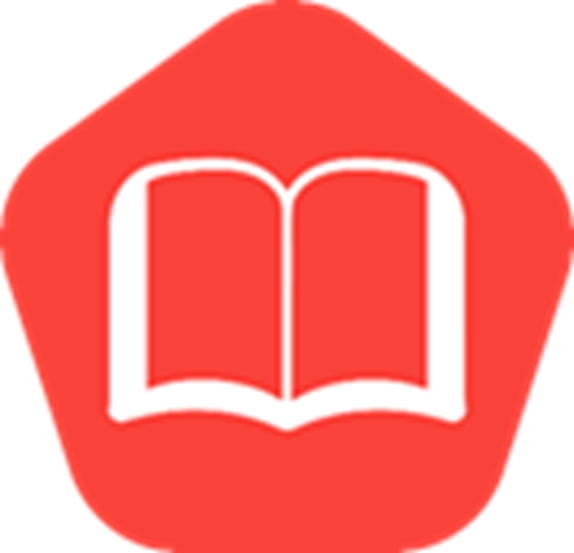 Adolygu arholiadau ar-lein (AAA)
Pwyntiau cyffredinol ar dechneg arholiadau
Darllenwch drwy'r holl gwestiwn cyn dechrau ateb. Bydd hyn yn eich helpu i ddeall beth y mae angen i chi ei wneud.
Defnyddiwch aroleuwr i ddewis geiriau allweddol.
Edrychwch ar y geiriau gorchymyn a nifer y marciau sydd ar gael ar gyfer pob cwestiwn – byddan nhw'n eich helpu i benderfynu faint o fanylion y mae eu hangen.
Os yw gair mewn print trwm, mae'n bwysig.
Cadwch eich papur arholiad ar agor ar y taeniad tudalen ddwbl – peidiwch â'i blygu yn ei hanner.
Darllenwch eich atebion i wneud yn siŵr eu bod yn gwneud synnwyr.
Cwestiwn 1
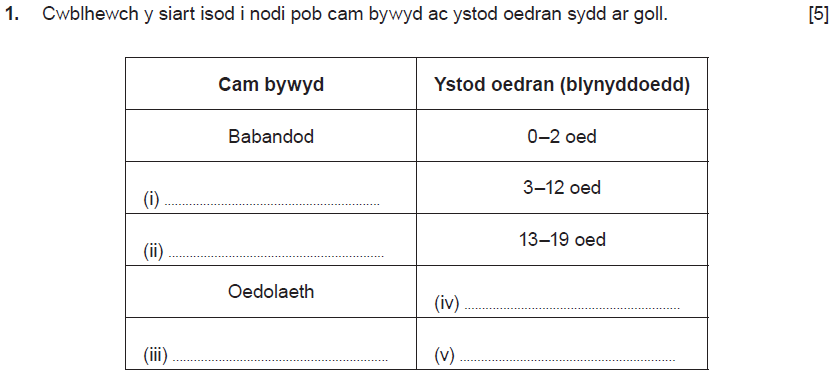 Cwestiwn 1 ateb ymgeisydd 1
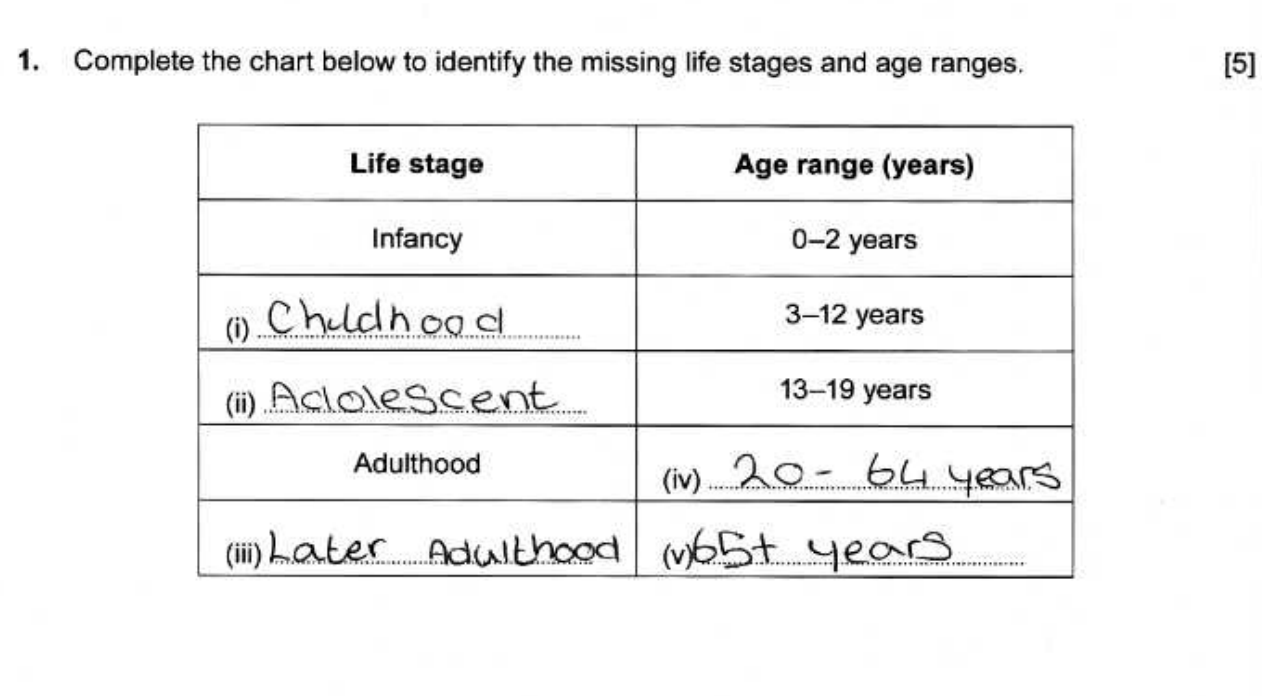 Cwestiwn 1 ateb ymgeisydd 1 gyda sylwadau'r arholwr
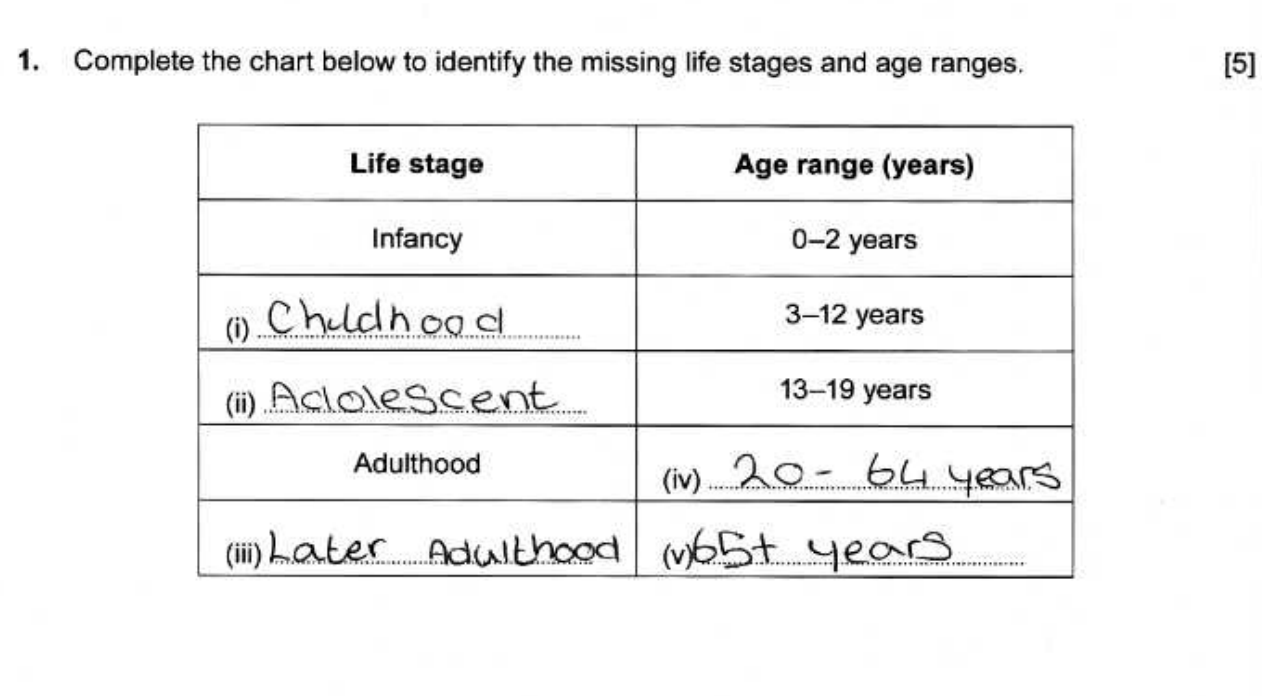 Collodd yr ymgeisydd hwn 1 marc am (ii) –
y term cywir ar gyfer y cam bywyd hwn 
yw llencyndod; person yw
llanc (adolescent) neu lances, nid cam bywyd.
Cyfanswm y marciau a ddyfarnwyd
4/5
Cwestiwn 1 ateb ymgeisydd 2
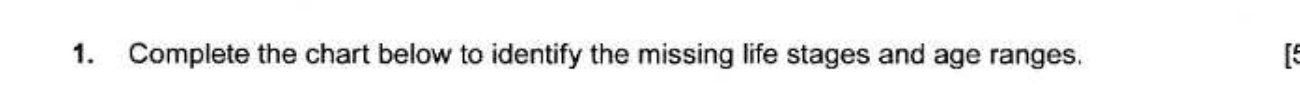 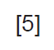 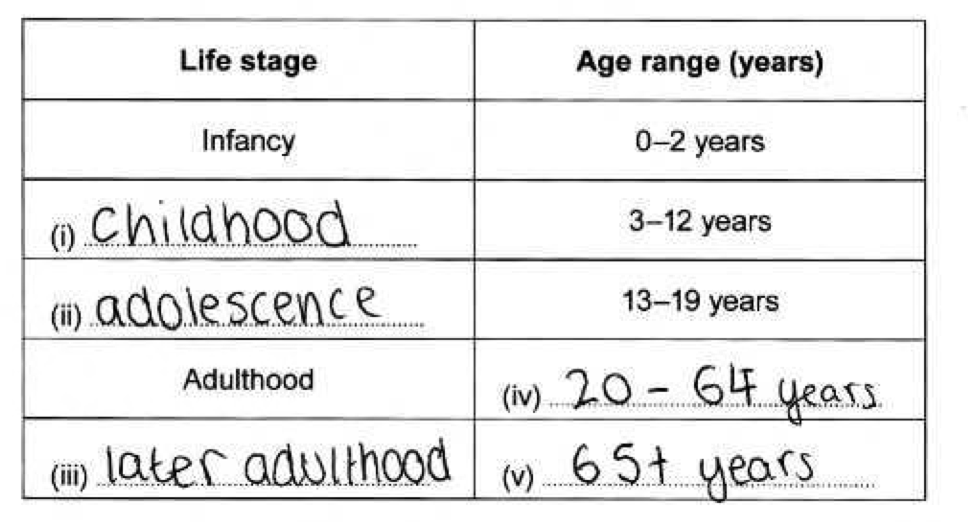 Cwestiwn 1 ateb ymgeisydd 2 gyda sylwadau'r arholwr
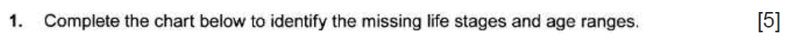 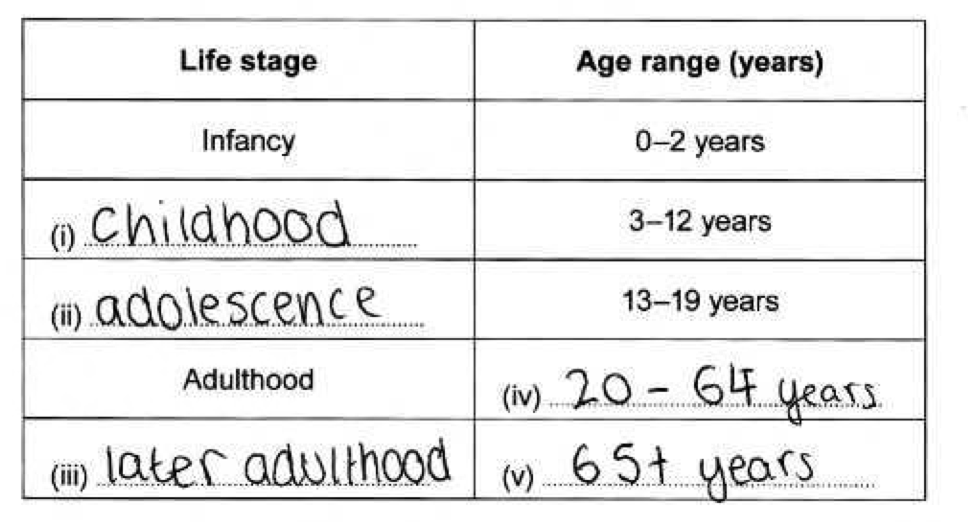 Sgoriodd yr ymgeisydd 5 marc am 
nodi'r camau bywyd a'r ystod oedran 
yn gywir.
Cyfanswm y marciau a ddyfarnwyd 
5/5
Roedd y rhan fwyaf o ymgeiswyr yn gallu nodi'r camau bywyd yn gywir.
Cynllun marcio cwestiwn 1
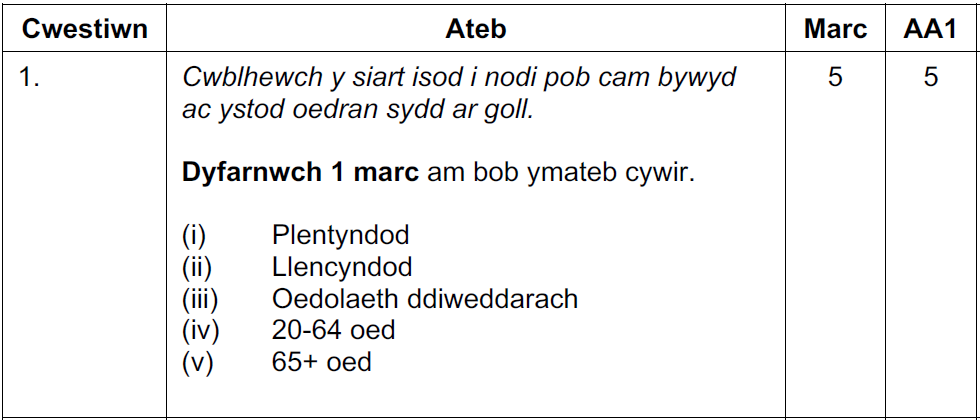 Cwestiwn 3
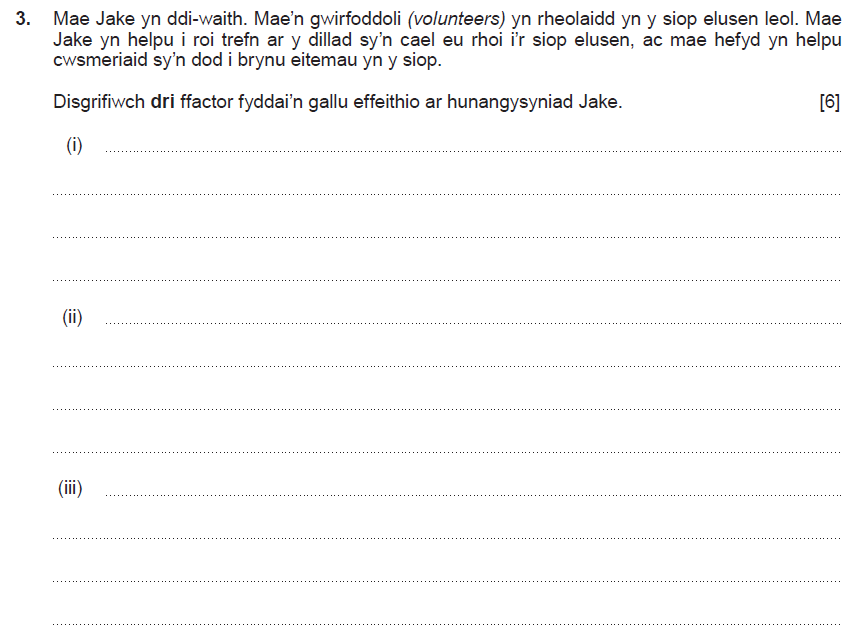 Cwestiwn 3 ateb ymgeisydd 1
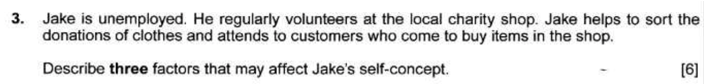 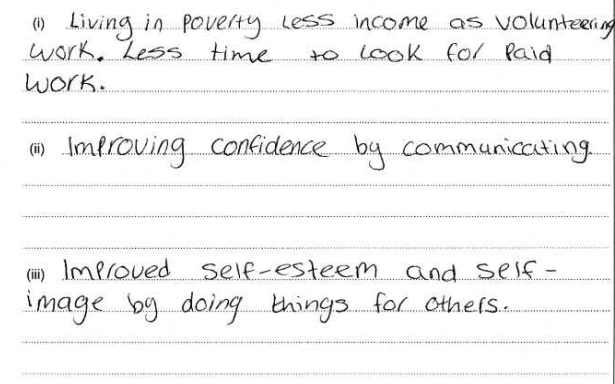 Cwestiwn 3 ateb ymgeisydd 1 gyda sylwadau'r arholwr
Nid yw'r ymateb yn gwneud unrhyw gysylltiad â 
hunangysyniad.
0 marc
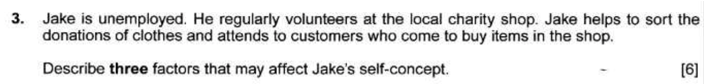 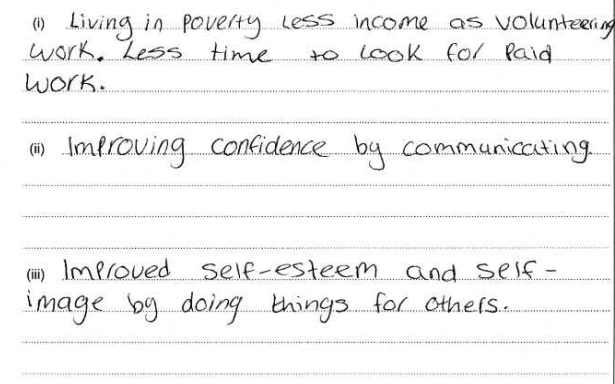 Nid oes disgrifiad yn yr ymateb hwn. 
Am 2 farc, mae angen cysylltiad â pherthnasoedd
neu gymdeithasu
Dyma ateb da, 
sy'n deilwng o'r 2 farc llawn.
Cysylltiad clir rhwng hunan-barch a
helpu eraill.
Mae'r cwestiwn yn cysylltu â maes testun 1.3 yn y fanyleb.  Mae'r cwestiwn yn gofyn i ymgeiswyr ddisgrifio sut gallai'r amgylchiadau presennol effeithio ar farn Jake amdano’i hun.
Cyfanswm y marciau a ddyfarnwyd 
3/6
Cwestiwn 3 ateb ymgeisydd 2
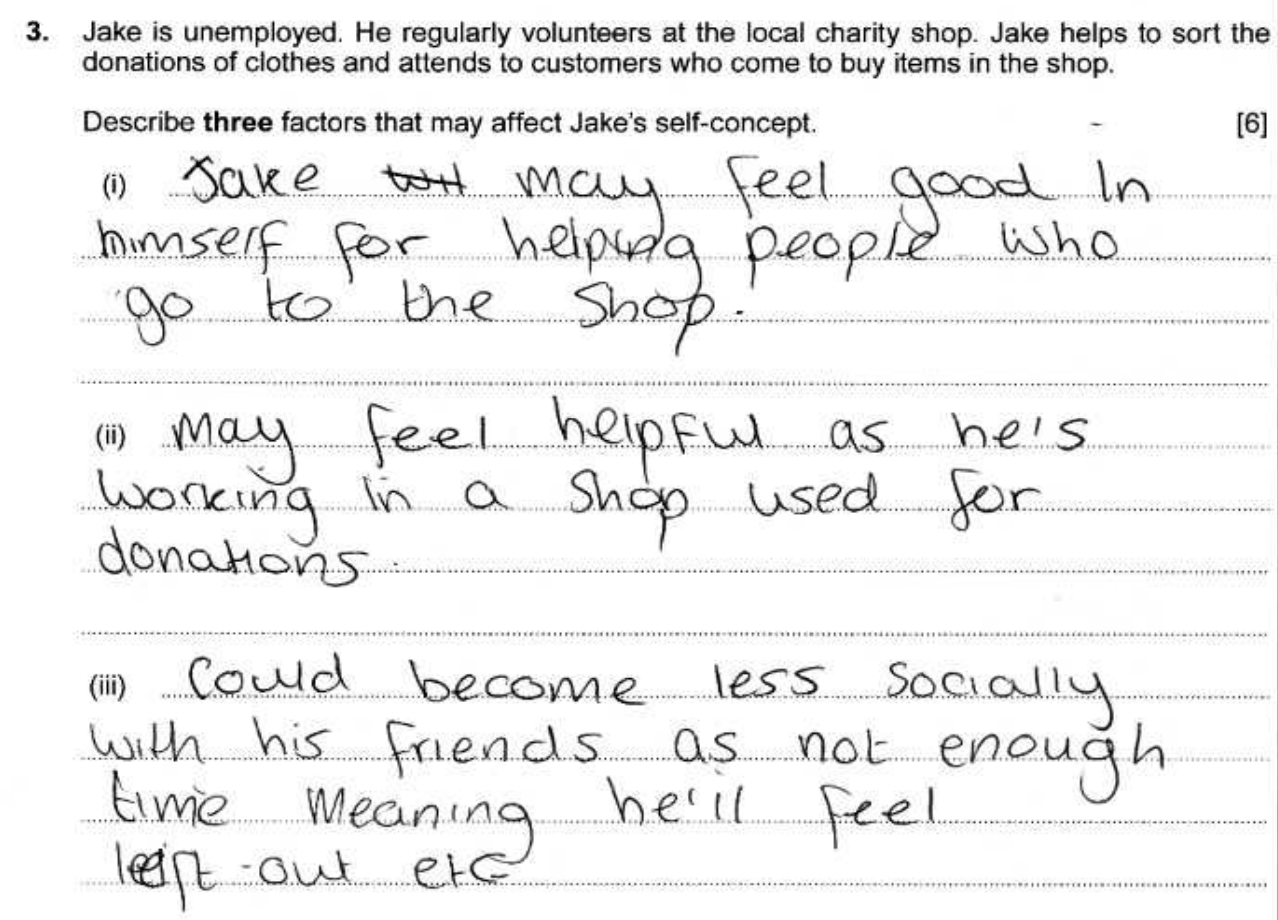 Cwestiwn 3 ateb ymgeisydd 2 gyda sylwadau'r arholwr
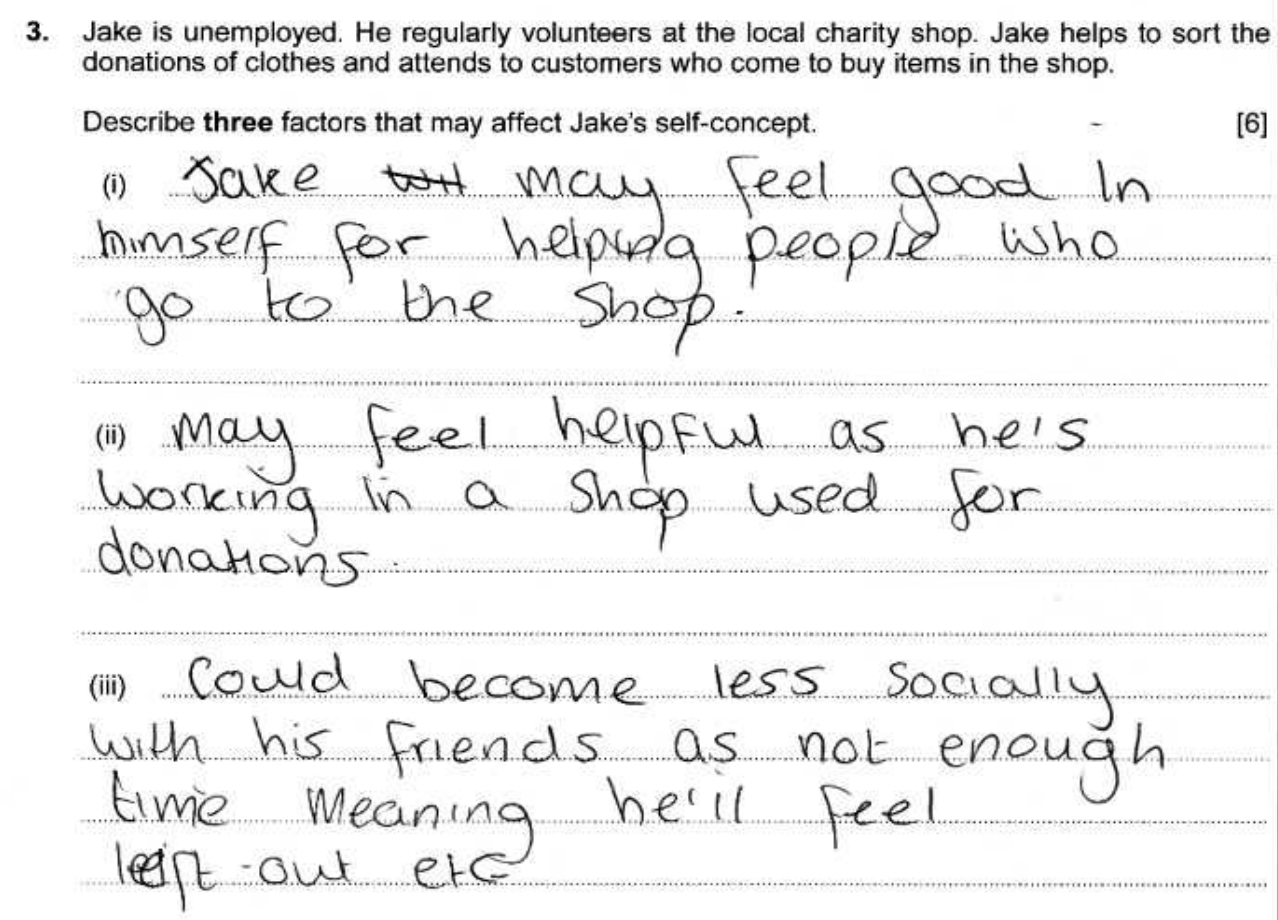 .
Mae'r ymgeisydd wedi dangos rhywfaint o ddealltwriaeth o ffactorau hunan-gysyniad.

Mae'n disgrifio'n glir sut mae'n gweld ei hun, gan ddangos dealltwriaeth.

(ii) (iii) Mae'r ymatebion yn sylfaenol, heb ddisgrifiadau cywir o hunangysyniad.
Cyfanswm y marciau a ddyfarnwyd 
4/6
Cwestiwn 3 ateb ymgeisydd 3
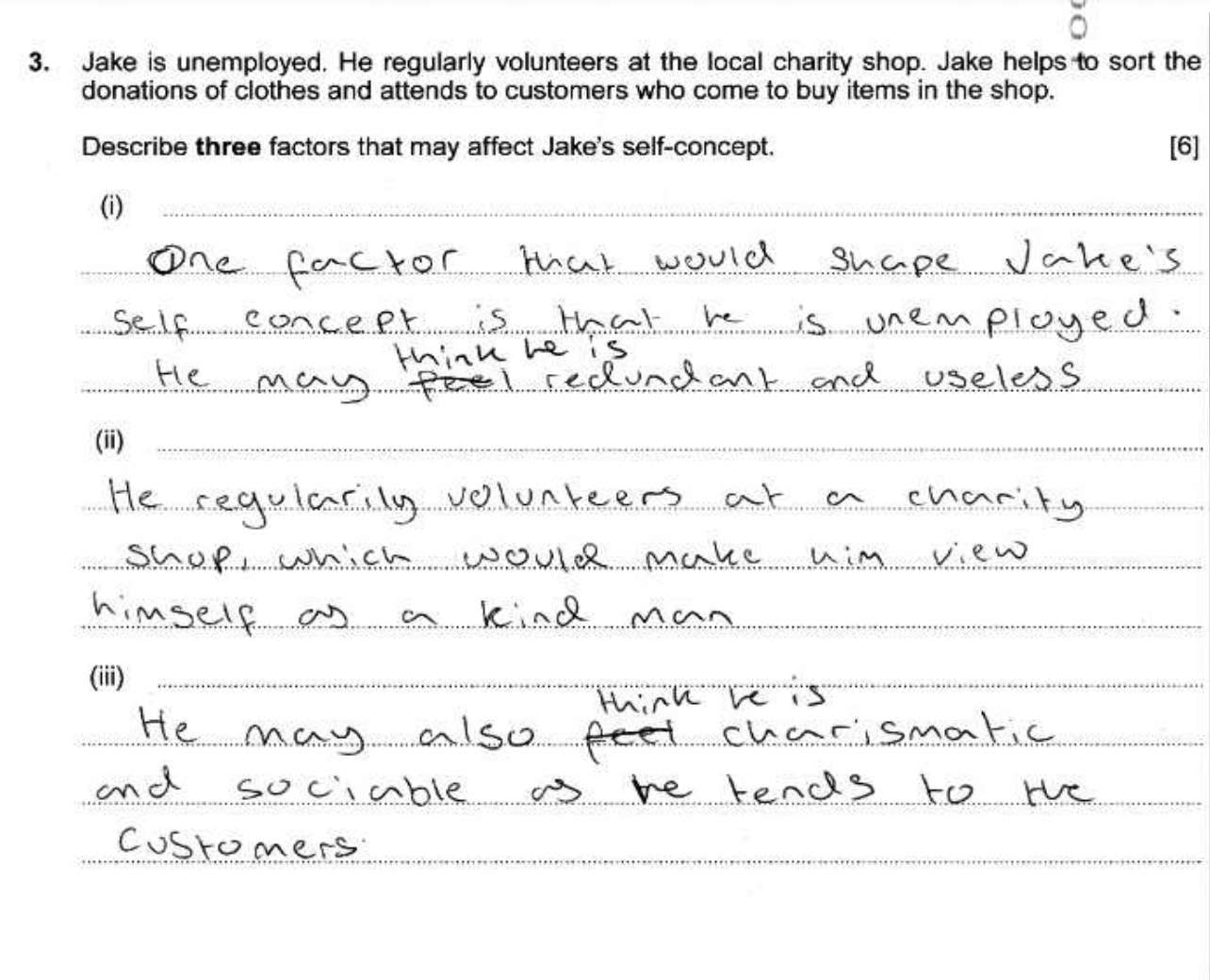 Cwestiwn 3 ateb ymgeisydd 3 gyda sylwadau'r arholwr
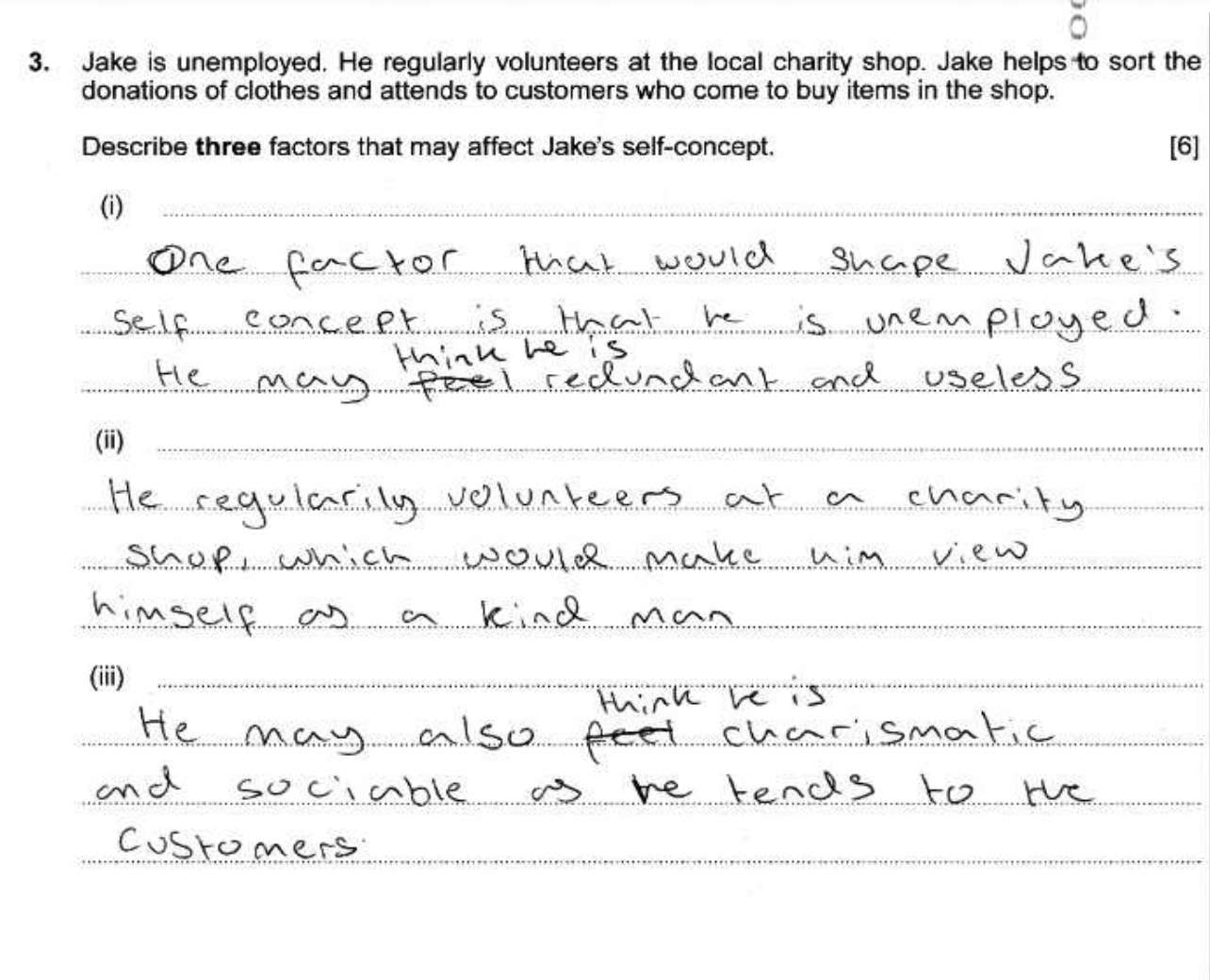 Mae'r ymgeisydd hwn wedi dangos dealltwriaeth dda o hunangsyniad, gan ddisgrifio'n fanwl y farn sydd gan Jake amdano’i hun.
Cyfanswm y marciau a ddyfarnwyd 
6/6
Cynllun marcio cwestiwn 3
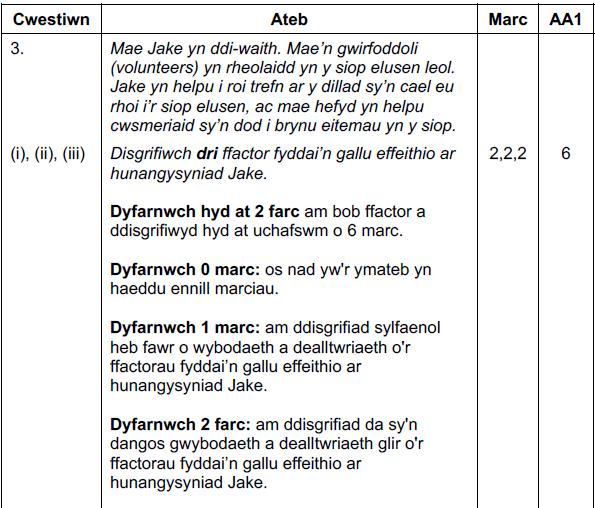 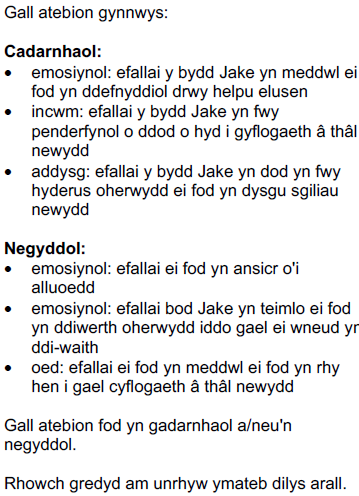 Cwestiwn 6 (a) (b)
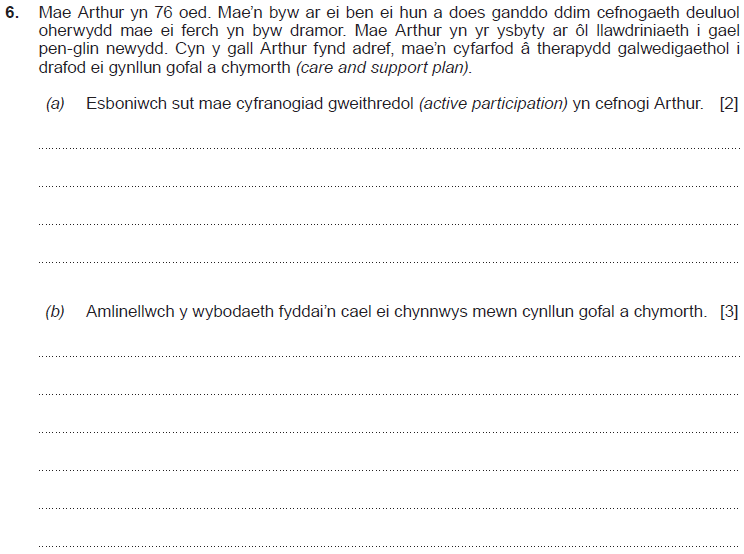 Cwestiwn 6 (a) (b) ateb ymgeisydd 1
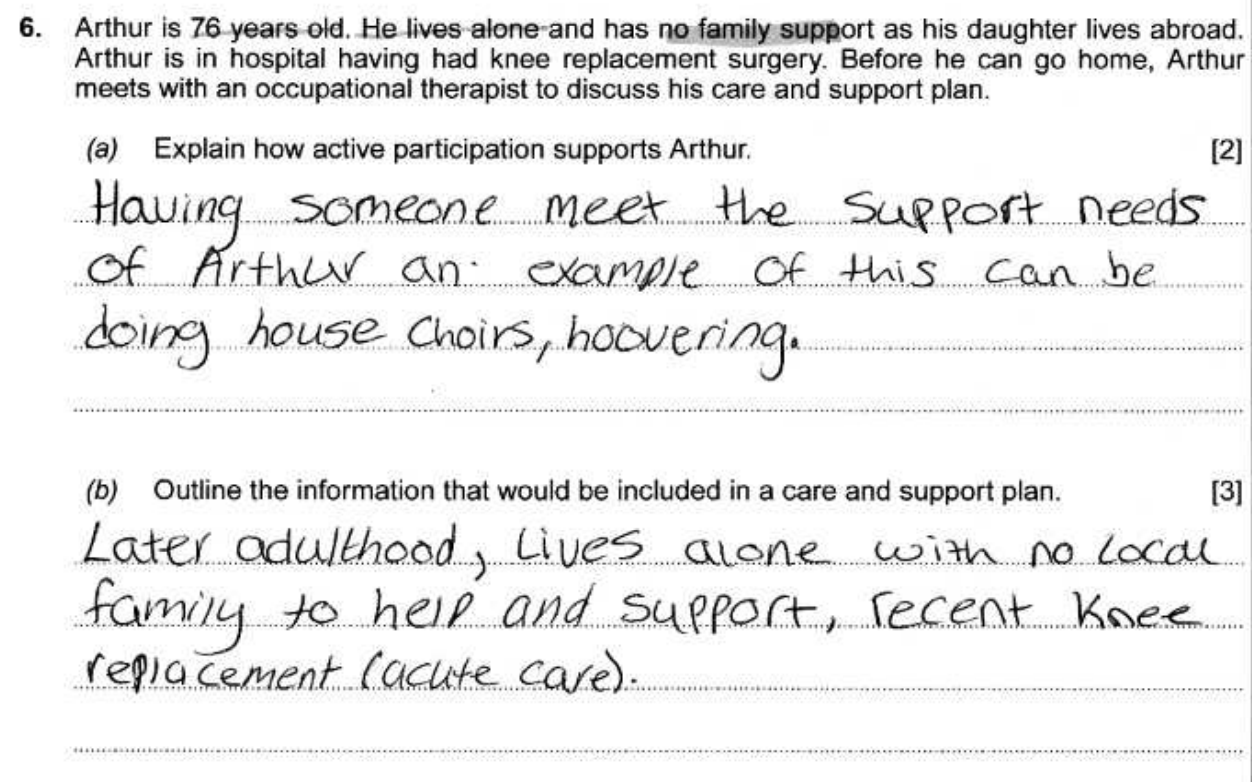 Cwestiwn 6 (a) (b) ateb ymgeisydd 1 gyda sylwadau'r arholwr
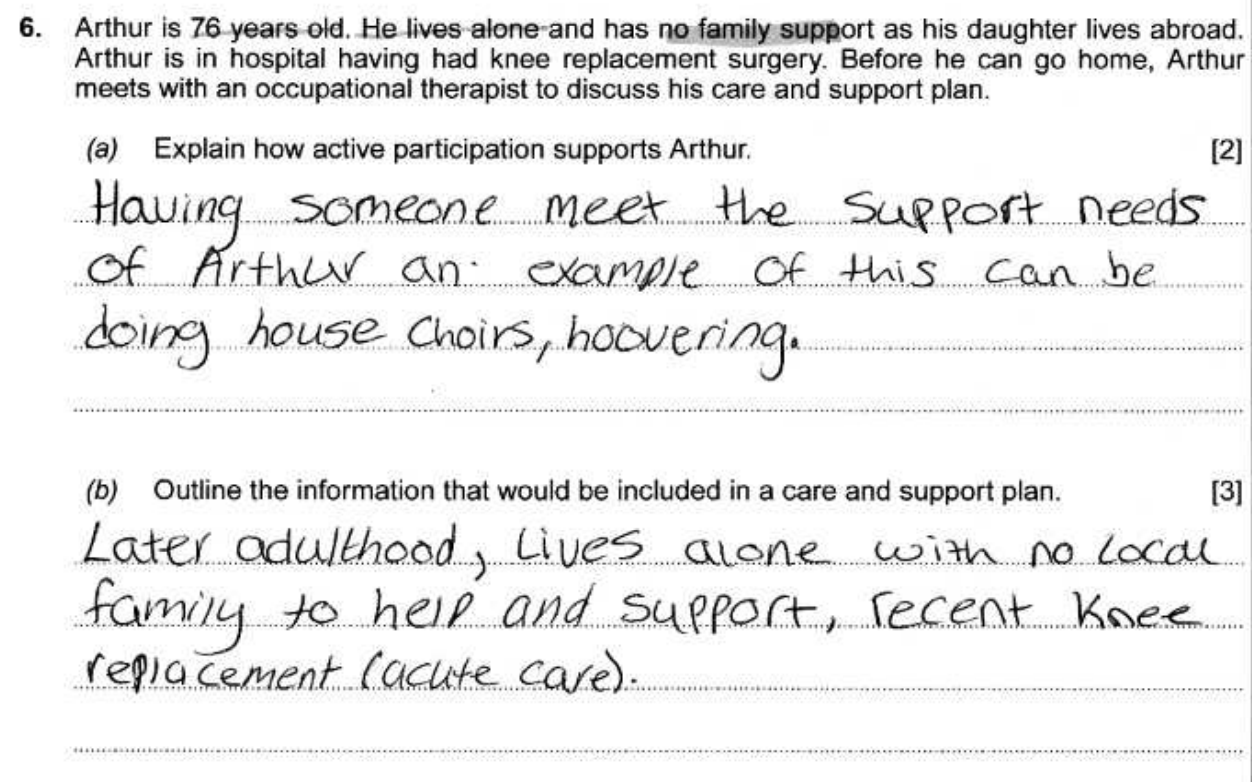 Mae'r ateb yn esbonio'n fyr rôl gweithiwr gofal, nid cyfranogiad gweithredol: Arthur sydd wrth wraidd y cynllun, gan nodi ei ddewisiadau, ei flaenoriaethau a'i nodau.
Dyfarnwyd 0 marc.
Mae'r cwestiwn yn gofyn beth sydd mewn cynllun gofal. Dyma ymateb sylfaenol yn unig gyda chyfeiriadau amwys yn unig at amgylchiadau presennol Arthur. 
dyfarnwyd 1 marc.
Cyfanswm y marciau a ddyfarnwyd 
1/5
Cwestiwn 6 (a) (b) ateb ymgeisydd 2
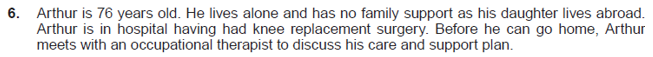 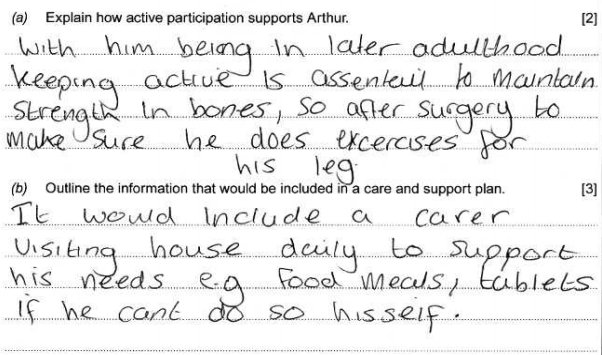 Cwestiwn 6 (a) (b) ateb ymgeisydd 2 gyda sylwadau'r arholwr
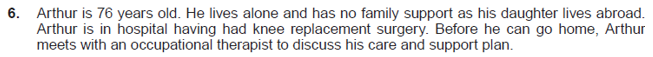 Dim marciau am yr ymateb hwn,gan 
nad yw'r ymgeisydd wedi esbonio 
cyfranogiad gweithredol
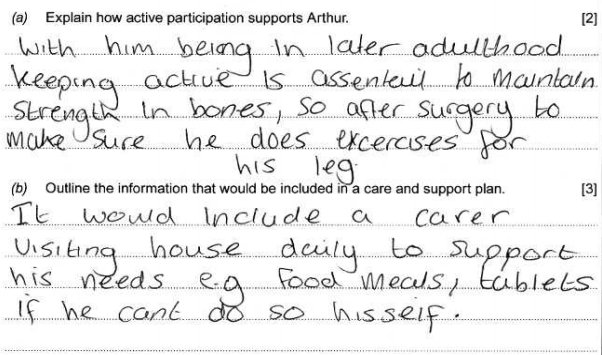 Ymateb sylfaenol sy'n amlinellu
 gwybodaeth gyfyngedig y gellir ei chynnwys
Roedd ymgeiswyr gan mwyaf yn gallu amlinellu'r angen a rhywfaint o wybodaeth a gynhwyswyd mewn cynllun gofal, collwyd marciau am beidio ag esbonio pwysigrwydd cynnwys Arthur a gwerthfawrogi ei farn yn y pecyn gofal.
Cyfanswm y marciau a ddyfarnwyd 
1/5
Cwestiwn 6 (a) (b) ateb ymgeisydd 3
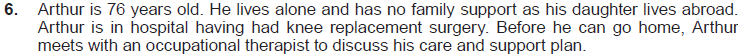 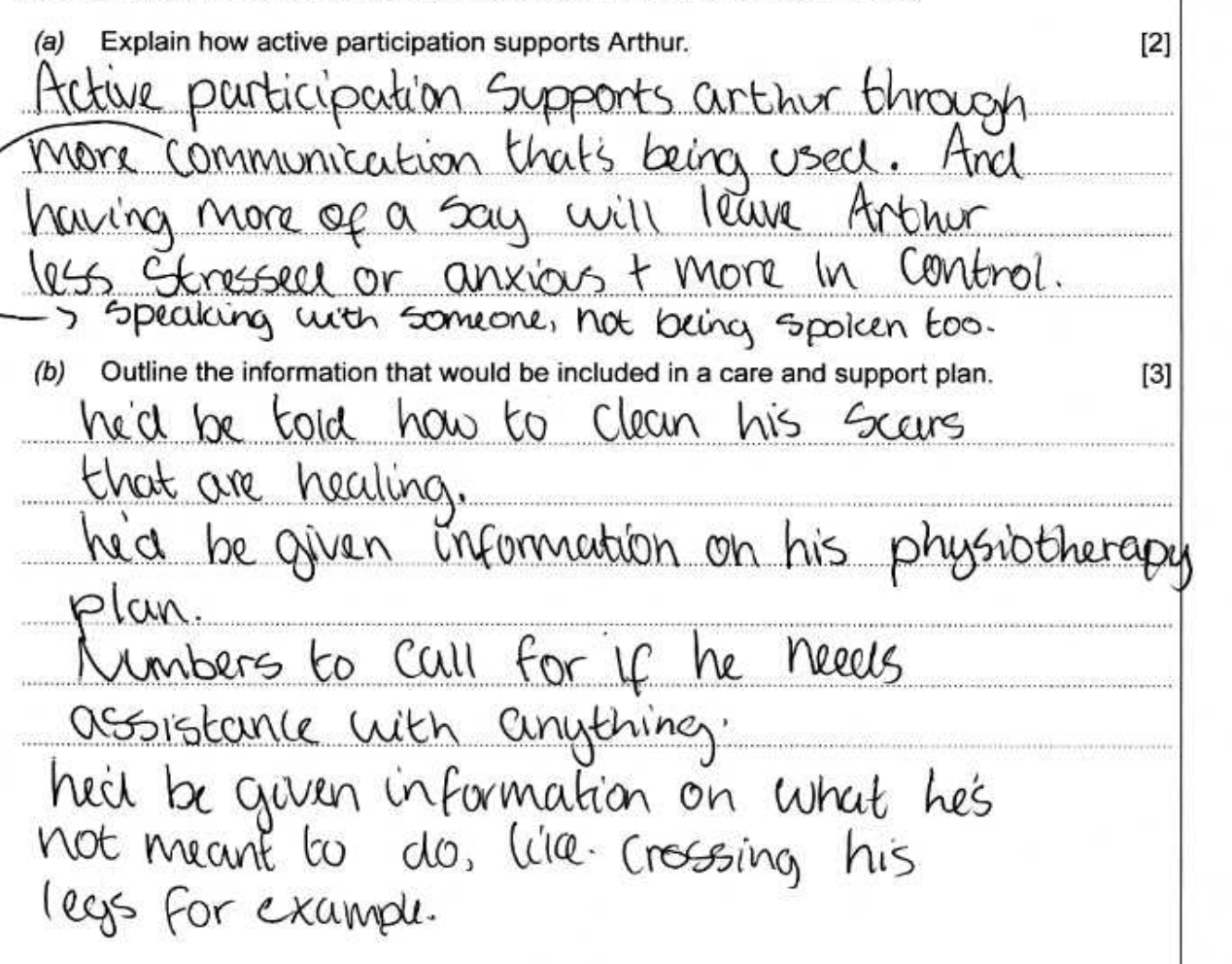 Cwestiwn 6 (a) (b) ateb ymgeisydd 3 gyda sylwadau'r arholwr
Ateb manwl, sy'n esbonio'n glir y bydd gan Arthur lais ynglŷn â’i ofal, a fydd yn rhoi ymreolaeth ac urddas iddo.
dyfarnwyd 2 farc.
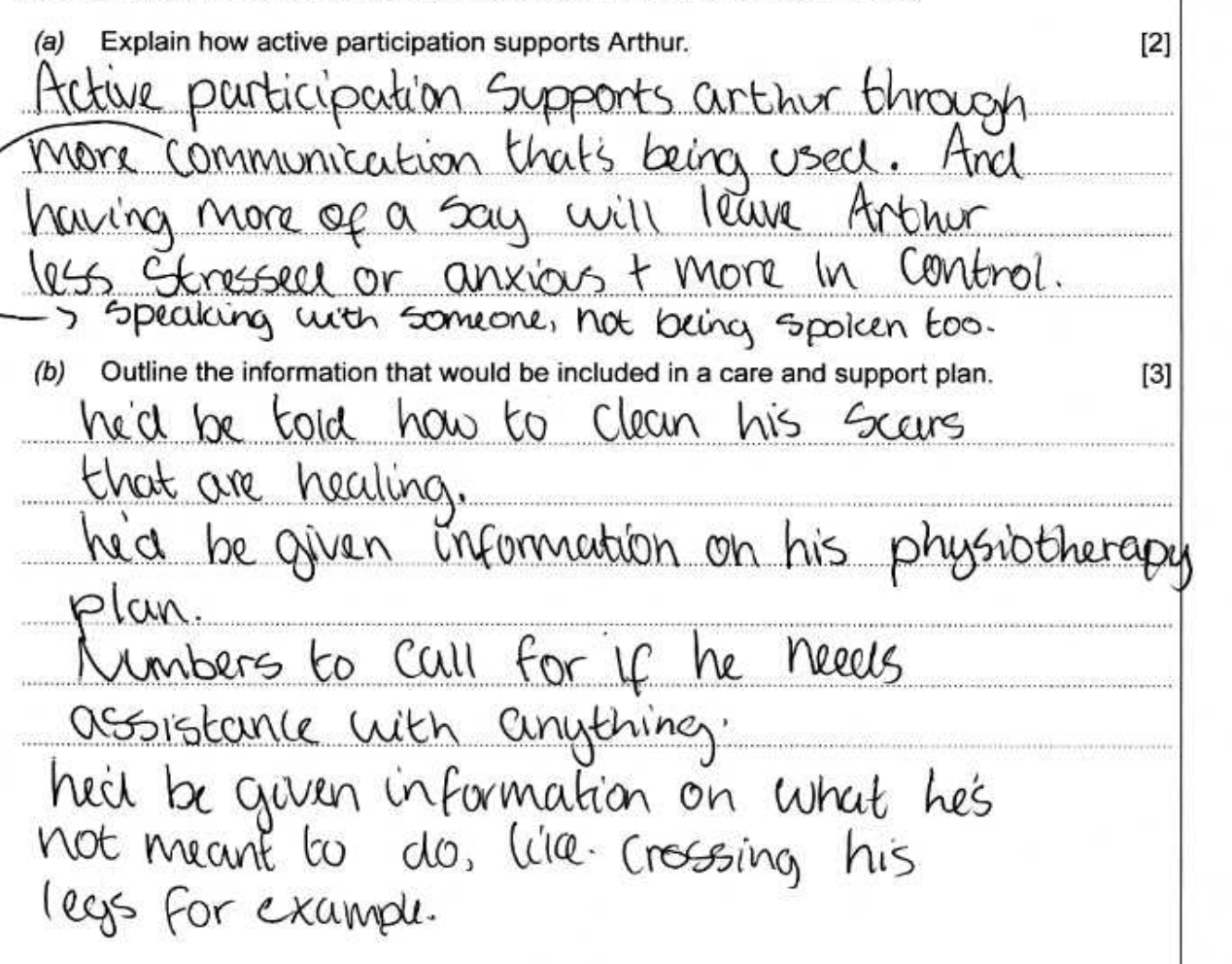 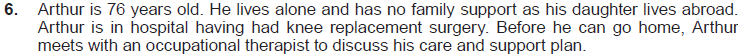 Mae'r cwestiwn hwn yn gofyn am wybodaeth a fyddai'n cael ei chynnwys mewn cynllun gofal, ac mae'r ymgeisydd wedi amlinellu amrywiaeth o wybodaeth, gan gynnwys canllawiau i Arthur ar reoli ei glwyfau a
manylion y gwasanaethau trydyddol sy'n gysylltiedig â'i ofal.  Byddai marciau'n cael eu rhoi hefyd am fanylion personol, e.e. enw a dyddiad geni.
dyfarnwyd 3 marc.
Cyfanswm y marciau a ddyfarnwyd 
5/5
Cwestiwn 6 (a) (b) cynllun marcio
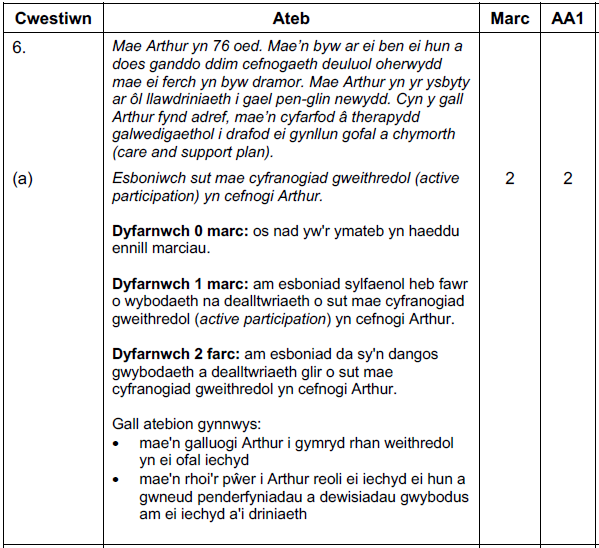 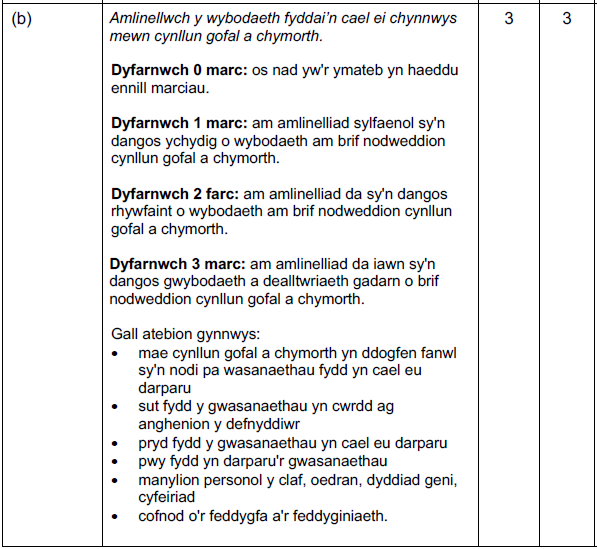 Cwestiwn 6 (c)
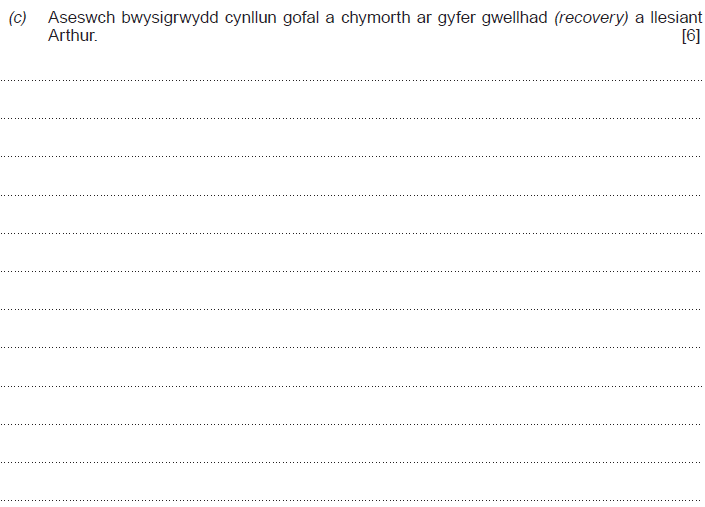 Cwestiwn 6 (c) ateb ymgeisydd 1
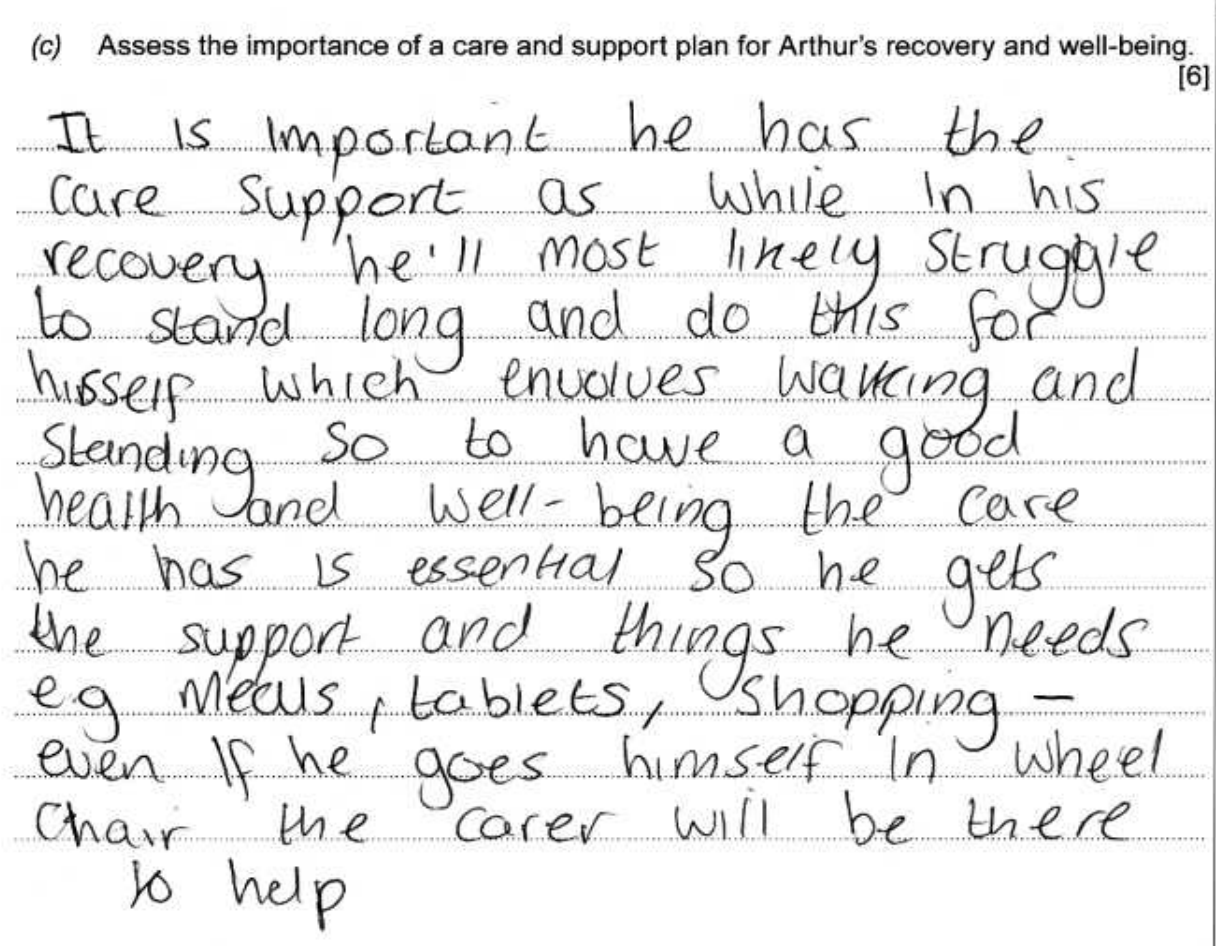 Cwestiwn 6 (c) ateb ymgeisydd 1 gyda sylwadau'r arholwr
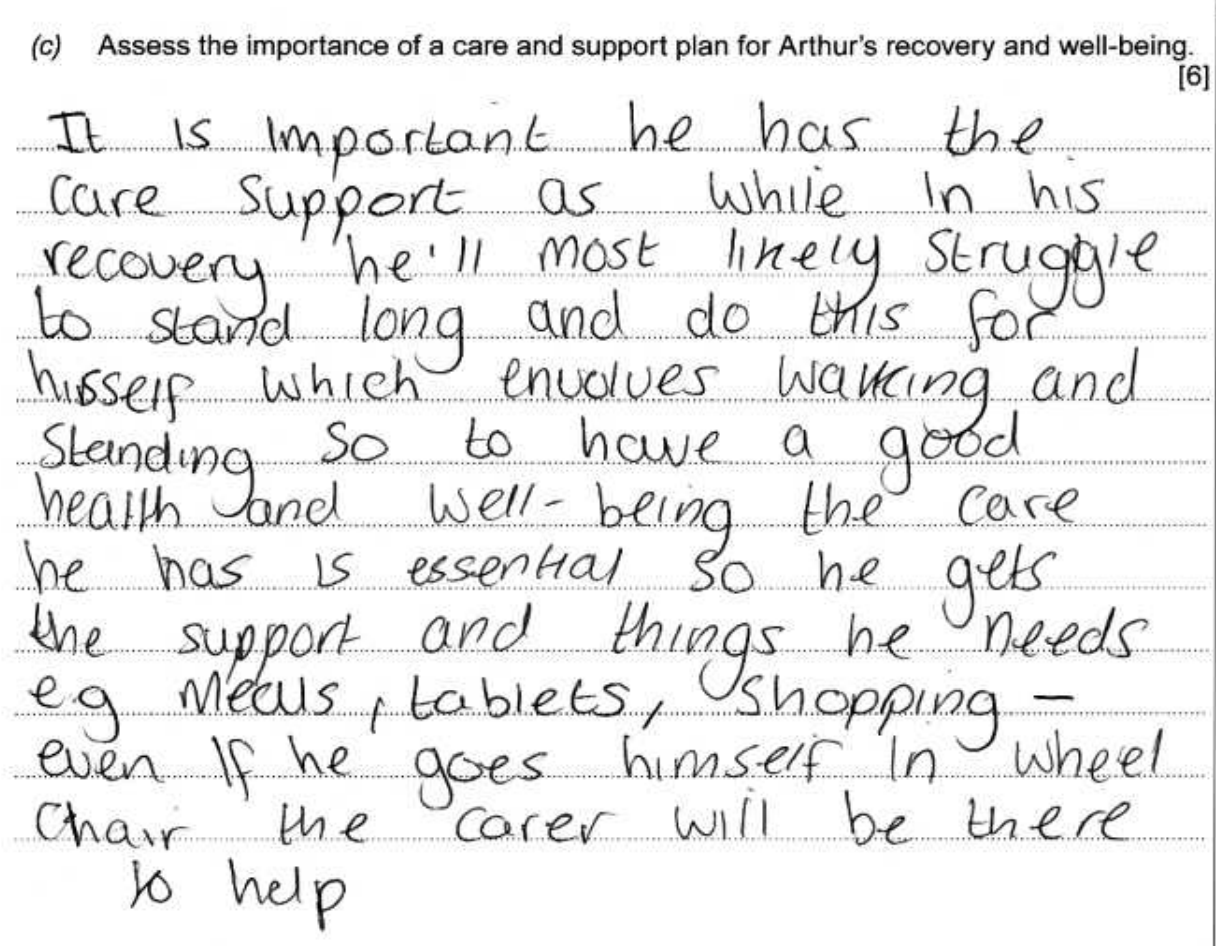 Mae'r ymgeisydd wedi canolbwyntio ar gynnwys cynllun gofal a chymorth, gydag asesiad cyfyngedig o pam mae'r cynllun yn bwysig i Arthur.
Cyfanswm y marciau a ddyfarnwyd 
2/6
Cwestiwn 6 (c) ateb ymgeisydd 2
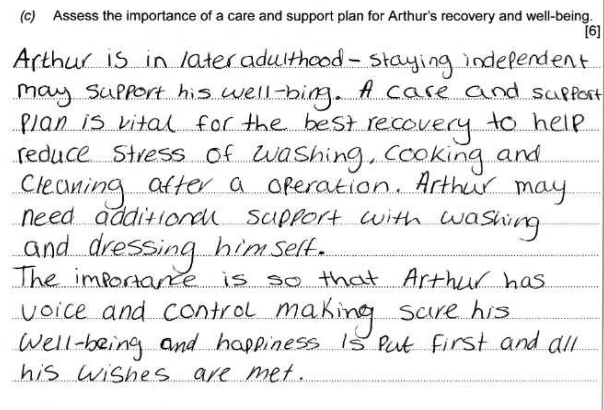 Cwestiwn 6 (c) ateb ymgeisydd 2 gyda sylwadau'r arholwr
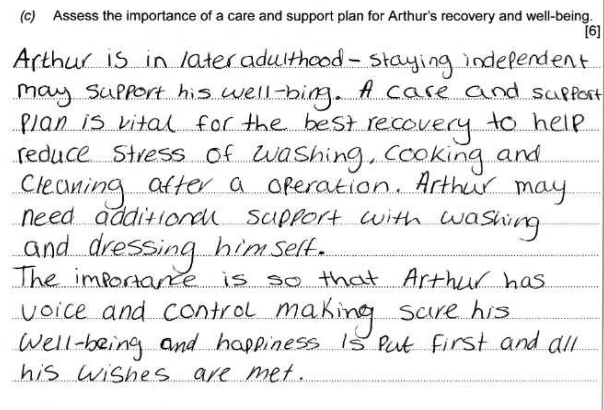 Ymateb da, gan ddangos 
dealltwriaeth o bwysigrwydd
cynllun gofal a chymorth i gynorthwyo
ag annibyniaeth Arthur.
Cyfanswm y marciau a ddyfarnwyd 
3/5
Cwestiwn 6 (c) ateb ymgeisydd 3
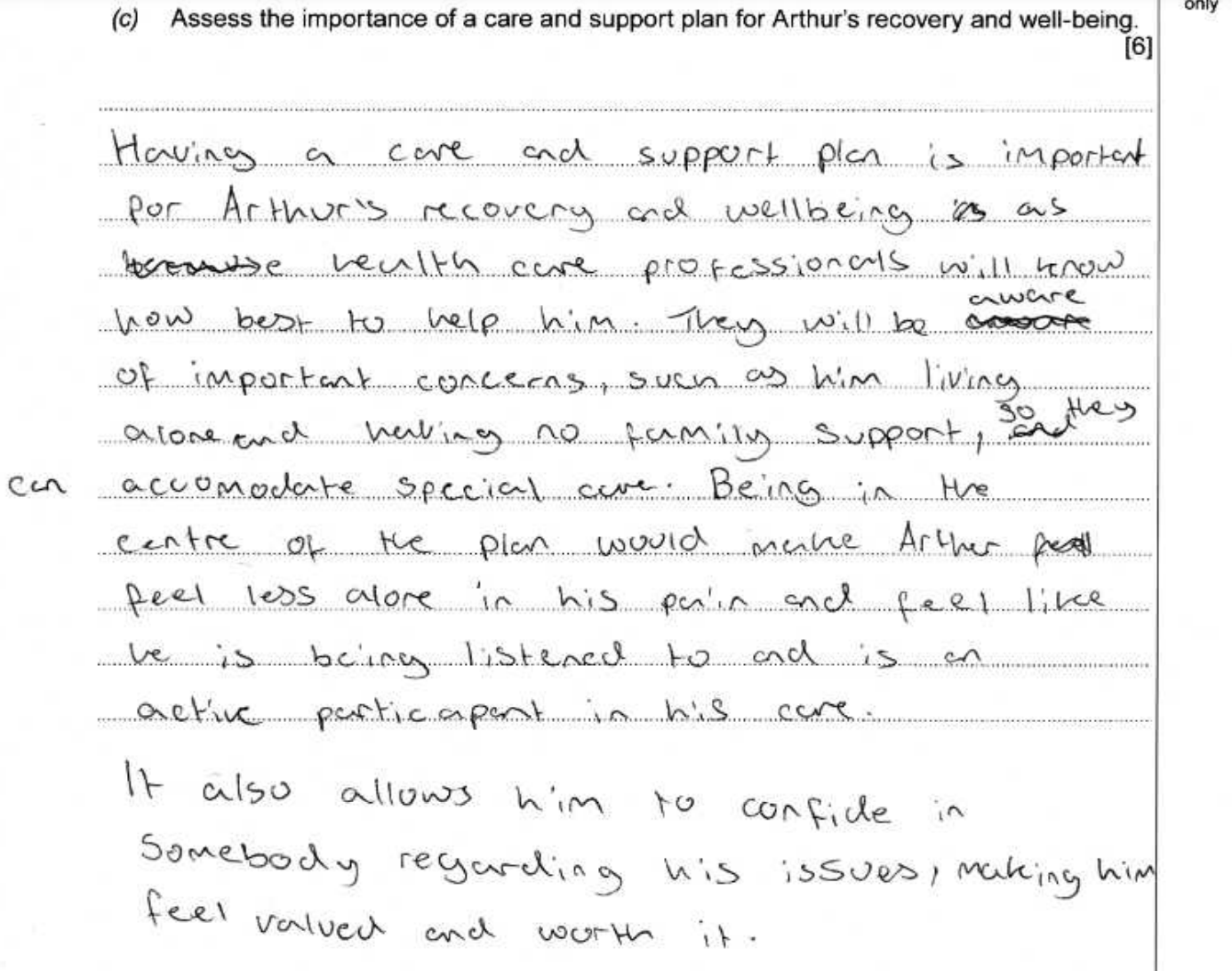 Cwestiwn 6 (c) ateb ymgeisydd 3 gyda sylwadau'r arholwr
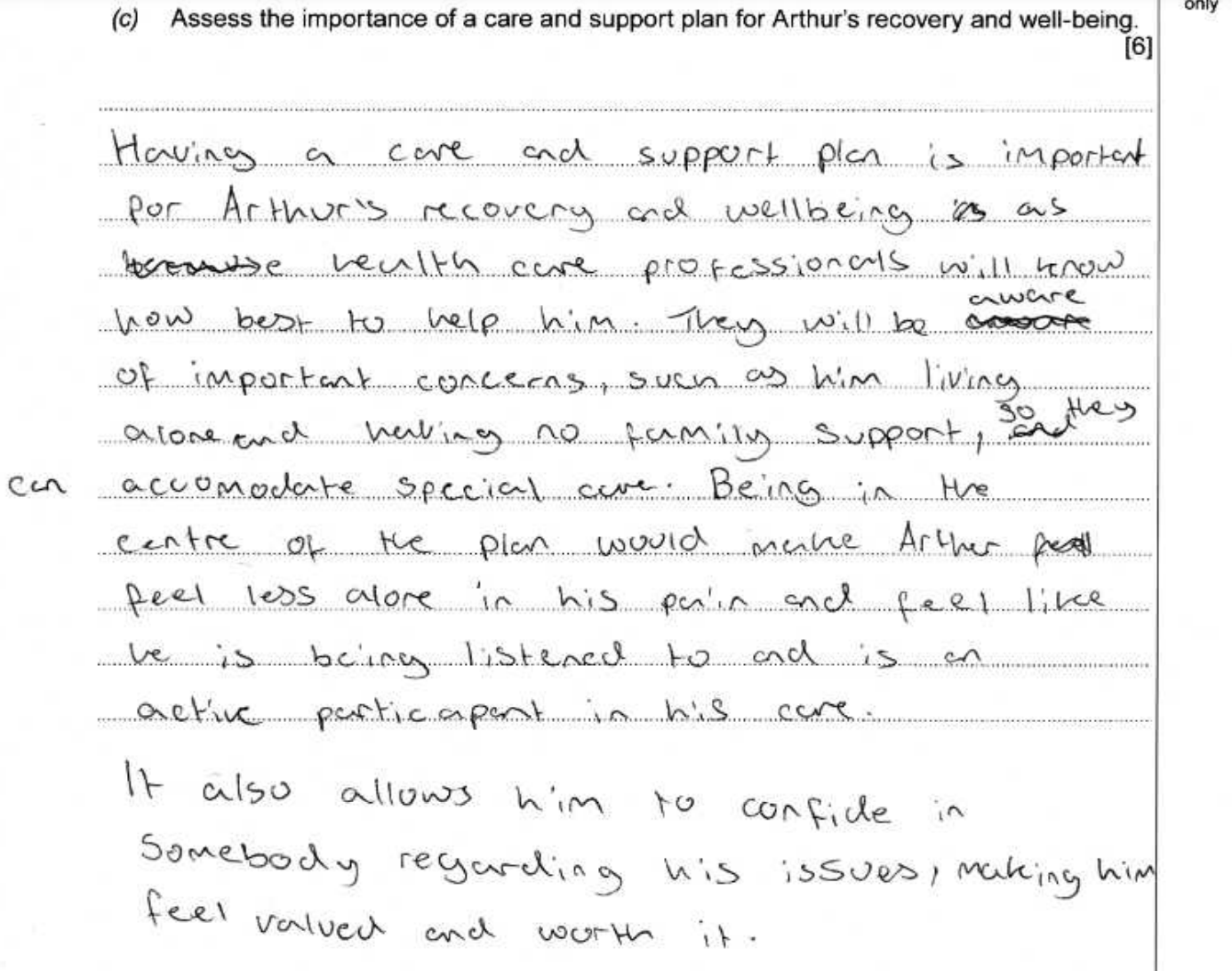 Dyma ymateb da iawn – asesiad clir, gan ddangos gwybodaeth a dealltwriaeth fanwl o pam mae cynllun gofal a chymorth yn bwysig i Arthur.
Cyfanswm y marciau a ddyfarnwyd
6/6
Cwestiwn 6 (c) cynllun marcio
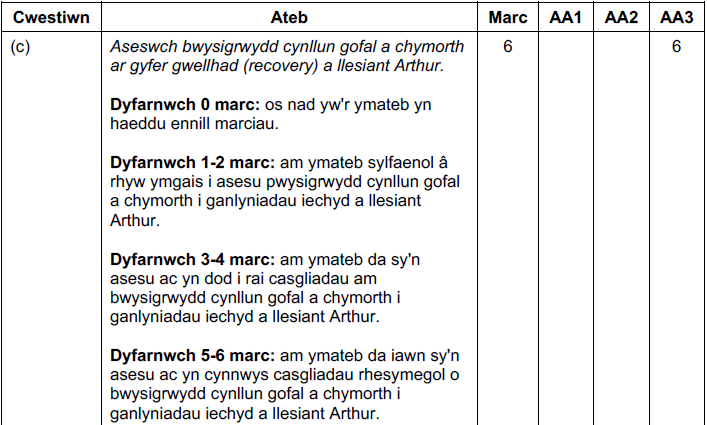 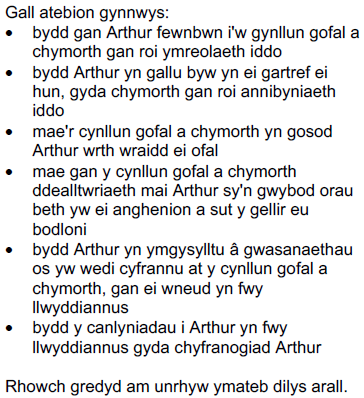 Cwestiwn 8 (c)
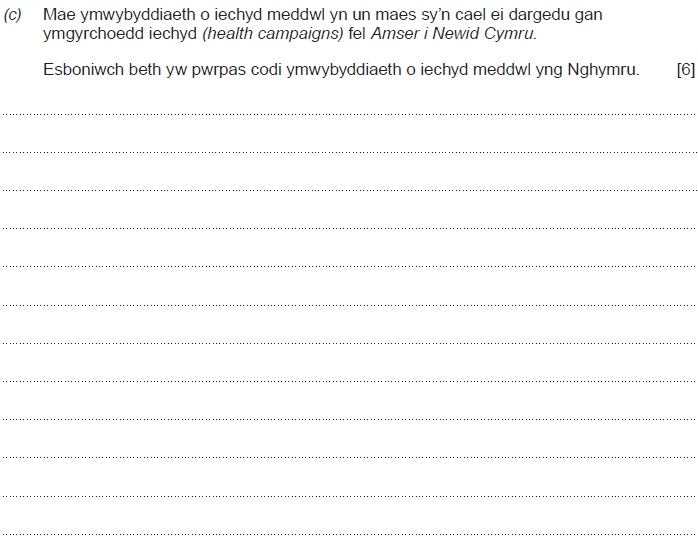 Cwestiwn 8 (c) ateb ymgeisydd 1
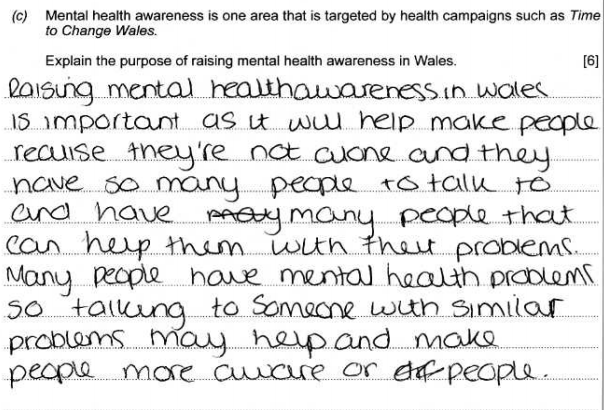 Cwestiwn 8 (c) ateb ymgeisydd 1 gyda sylwadau'r arholwr
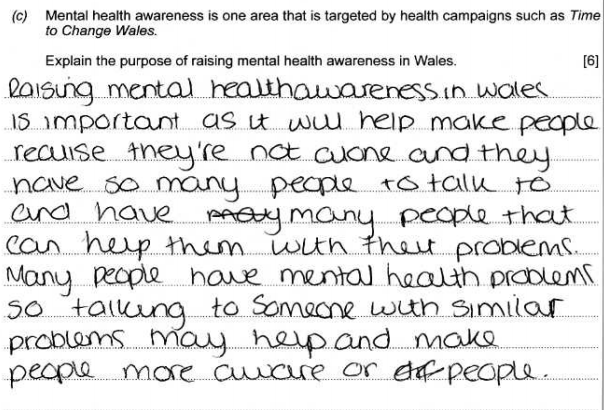 Mae'r ymateb yn esbonio pwrpas ymgyrchoedd wrth godi ymwybyddiaeth o gymorth i unigolion sy'n byw gydag iechyd meddwl. Mae'r ymateb yn ailadroddus, ac nid yw'r ymgeisydd yn mynd i'r afael â phwysigrwydd codi ymwybyddiaeth a newid agweddau tuag at iechyd meddwl mewn cymdeithas.
Cyfanswm y marciau a ddyfarnwyd
2/6
Cwestiwn 8 (c) ateb ymgeisydd 2
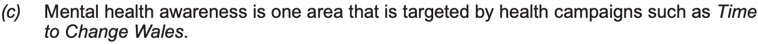 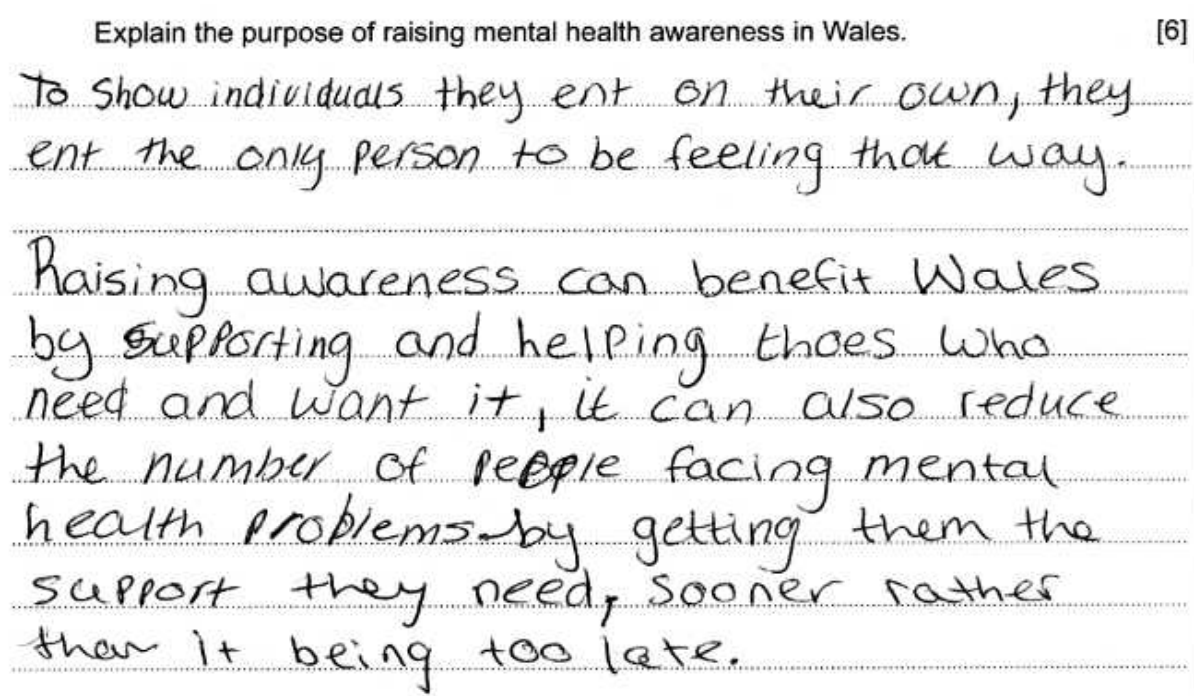 Cwestiwn 8 (c) ateb ymgeisydd 2 gyda sylwadau'r arholwr
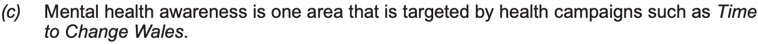 Mae'r ymateb yn esbonio pwrpas ymgyrchoedd codi ymwybyddiaeth o gymorth i unigolion sy'n byw ag iechyd meddwl ond nid yw'n mynd i'r afael â phwysigrwydd codi ymwybyddiaeth a newid agweddau tuag at iechyd meddwl mewn cymdeithas.
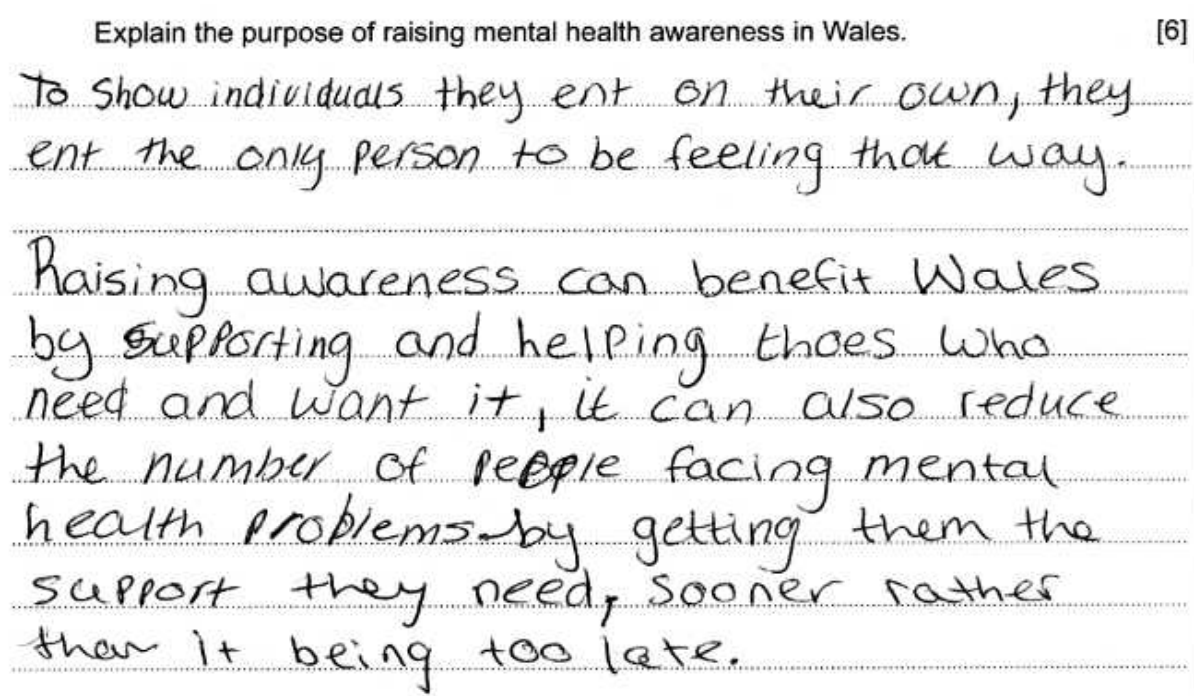 Cyfanswm y marciau a ddyfarnwyd
3/6
Cwestiwn 8 (c) ateb ymgeisydd 3
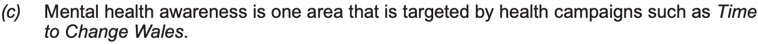 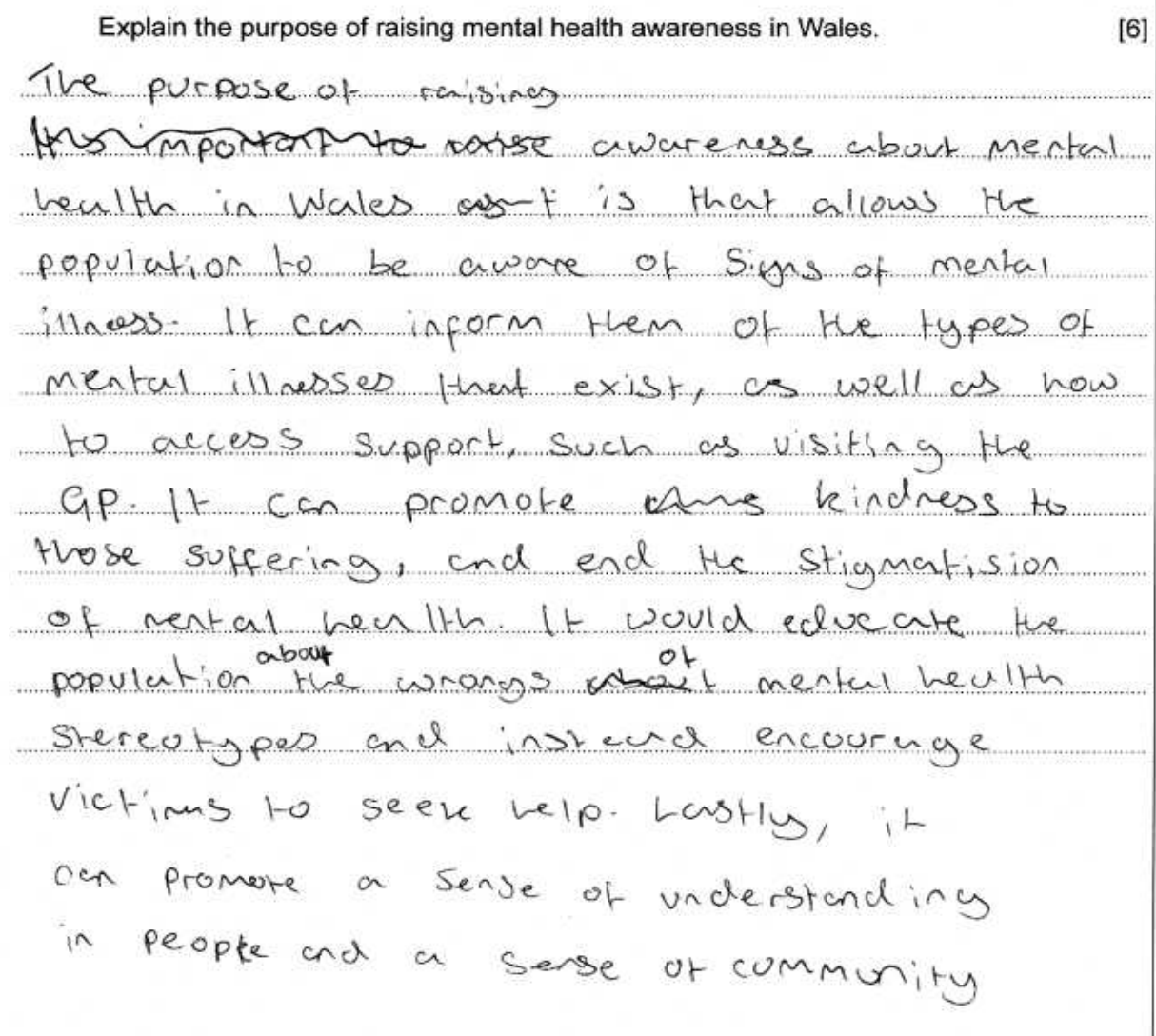 Cwestiwn 8 (c) ateb ymgeisydd 3 gyda sylwadau'r arholwr
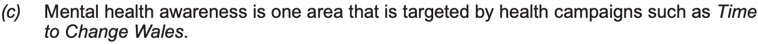 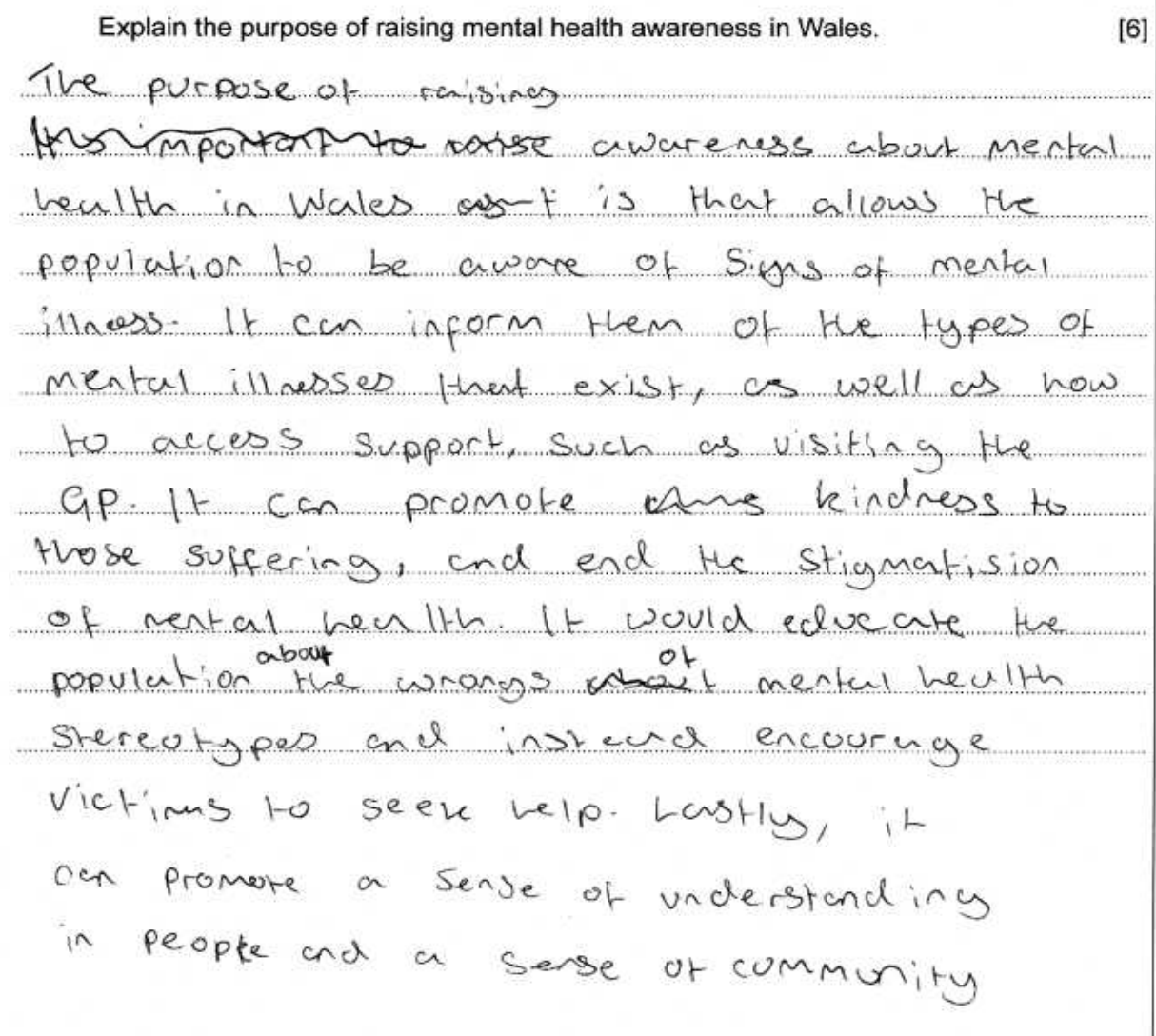 Ateb da iawn, gan esbonio pwrpas codi ymwybyddiaeth iechyd meddwl ar gyfer unigolion sy'n byw ag iechyd meddwl ac ar gyfer cymdeithas.  Mae'r ymgeisydd yn defnyddio geirfa briodol, gan gynnwys 'stigma', 'stereoteip' ac 'erlid'.
Cyfanswm y marciau a ddyfarnwyd
6/6
Cwestiwn 8 (c) cynllun marcio
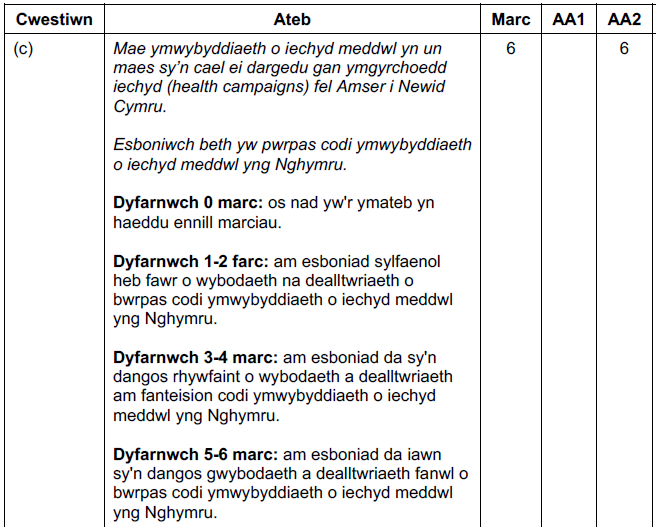 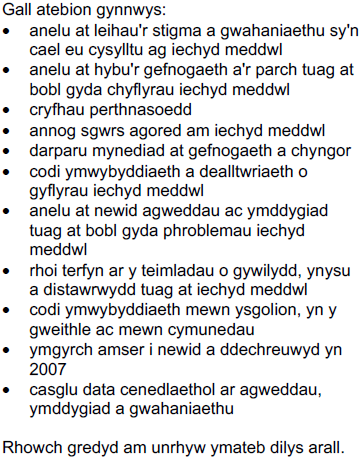 Cwestiwn 8 (ch)
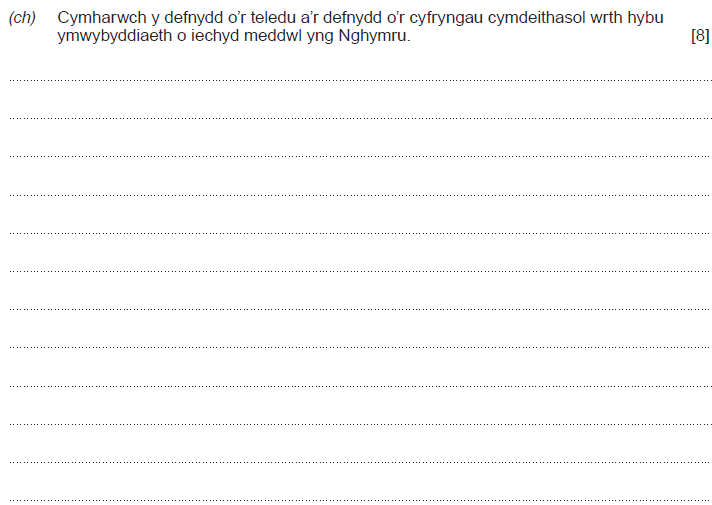 Cwestiwn 8 (ch) ateb ymgeisydd 1
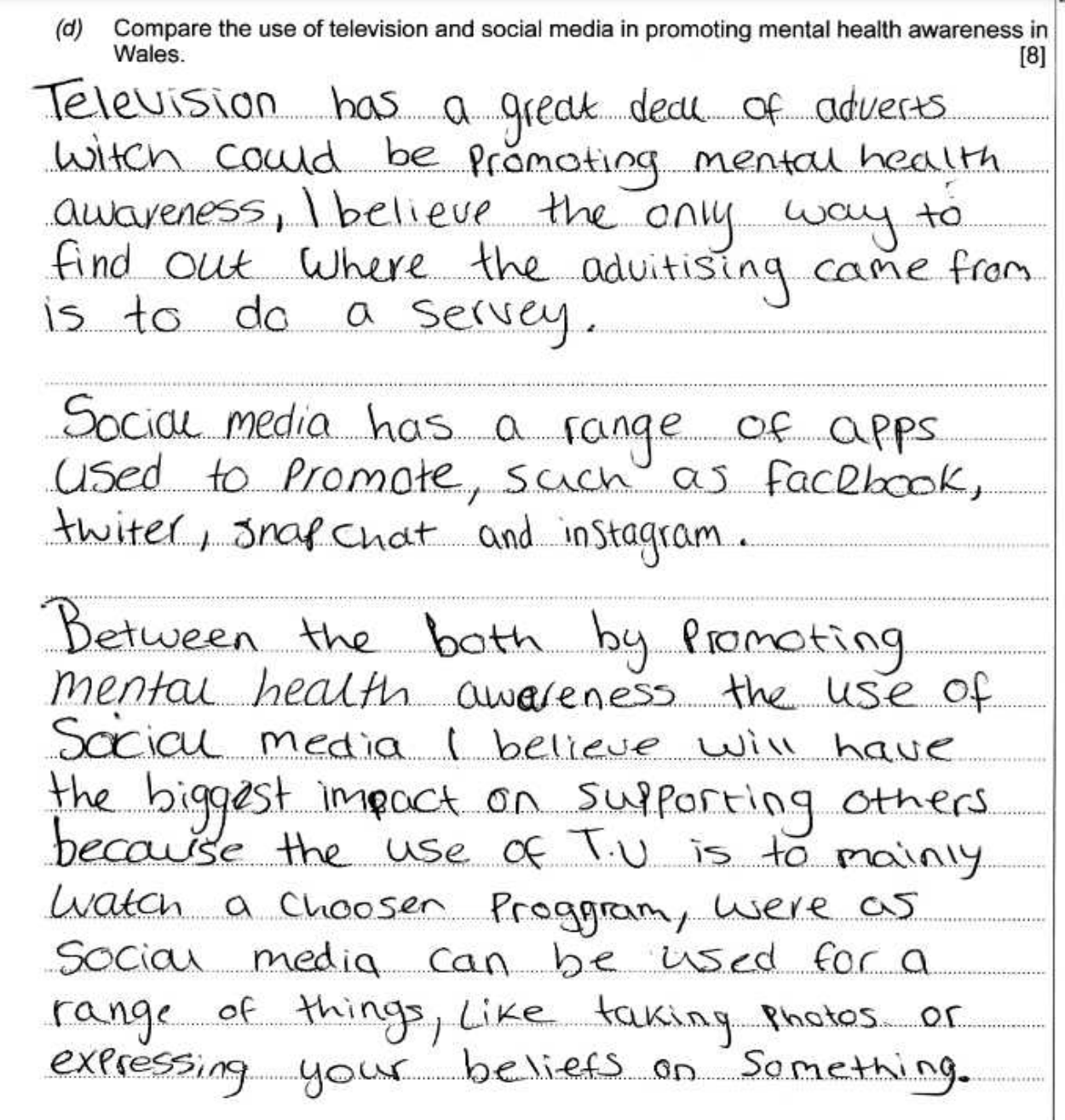 Cwestiwn 8 (ch) ateb ymgeisydd 1 gyda sylwadau'r arholwr
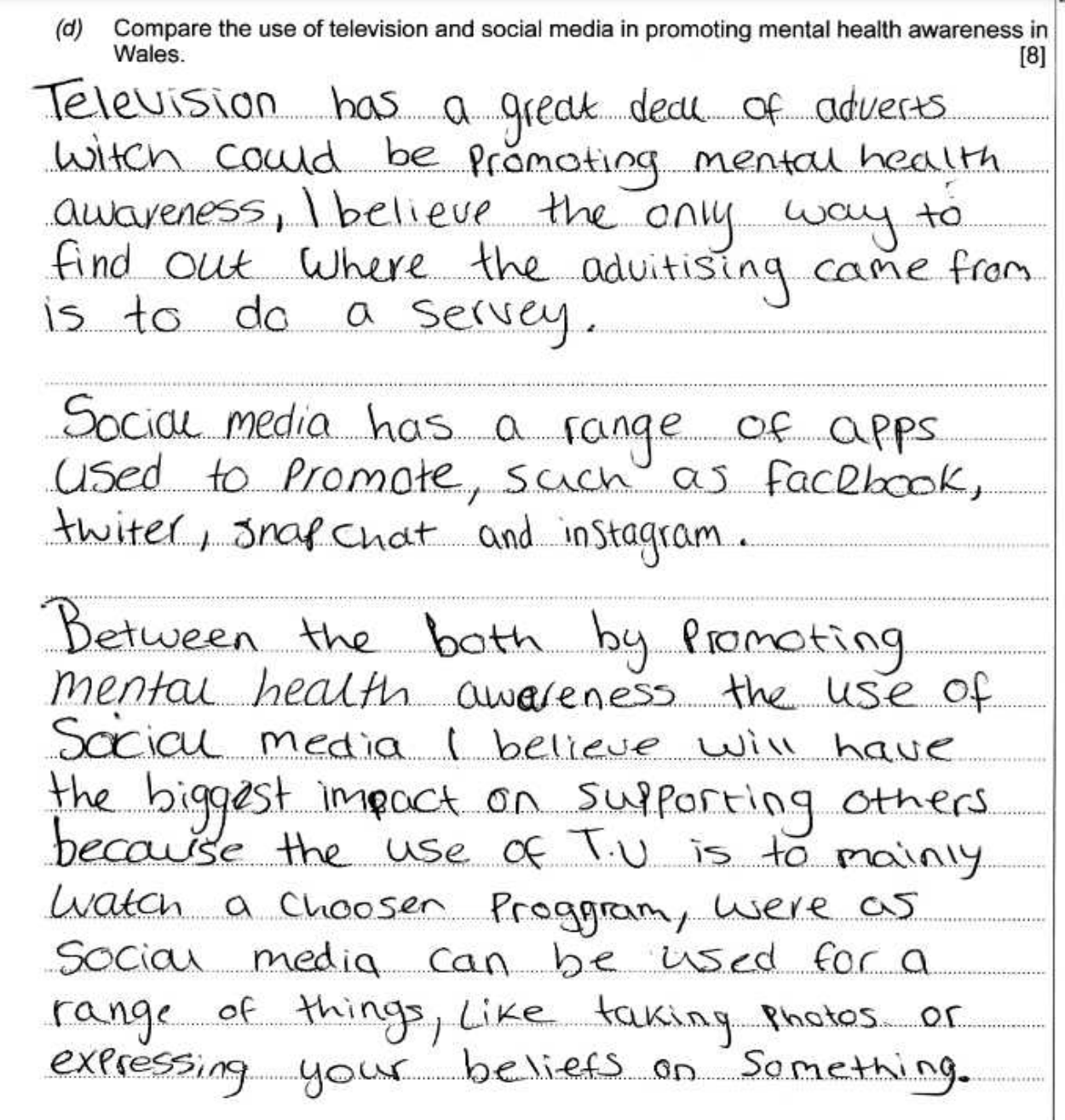 Ymateb cyfyngedig, heb fawr o gymhariaeth rhwng teledu a chyfryngau cymdeithasol ar gyfer hybu ymwybyddiaeth o iechyd meddwl.  Mae'r ymgeisydd yn dod i gasgliad heb gymorth.
Cyfanswm y marciau a ddyfarnwyd
2/8
Cwestiwn 8 (ch) ateb ymgeisydd 2
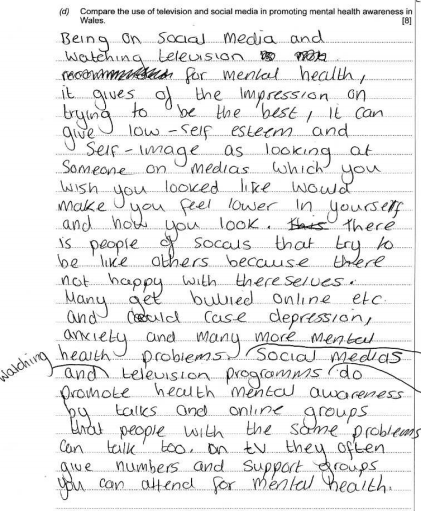 Cwestiwn 8 (ch) ateb ymgeisydd 2 gyda sylwadau'r arholwr
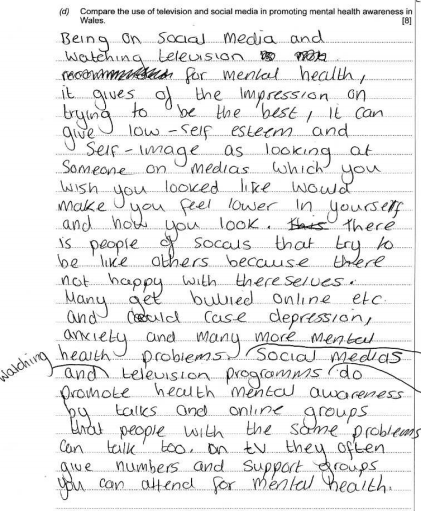 Ymateb da yn canolbwyntio ar gyfryngau cymdeithasol. Gwybodaeth sylfaenol am y defnydd o deledu ar gyfer hysbysebu gan wneud rhywfaint o gymariaethau  Diffyg manylion a chasgliad.
Cyfanswm y marciau a ddyfarnwyd
4/8
Cwestiwn 8 (ch) ateb ymgeisydd 3
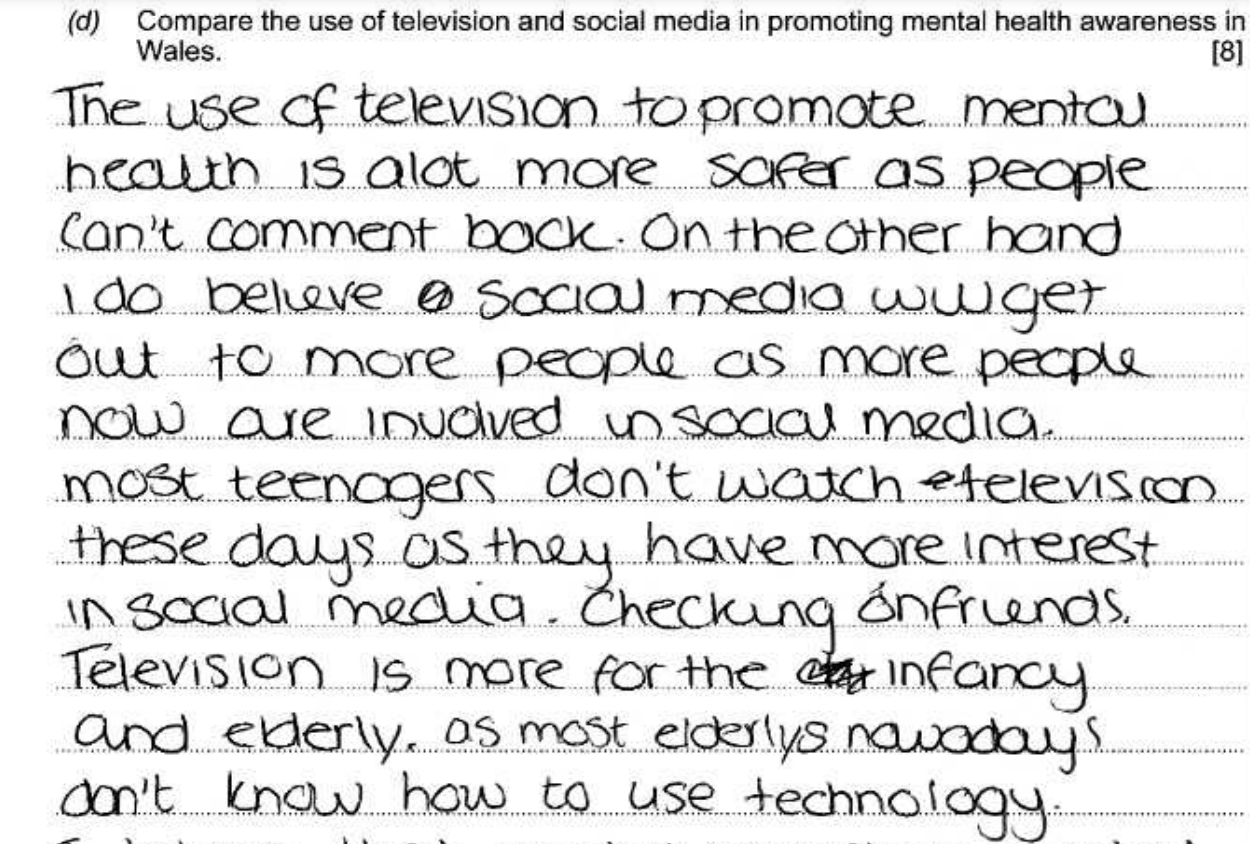 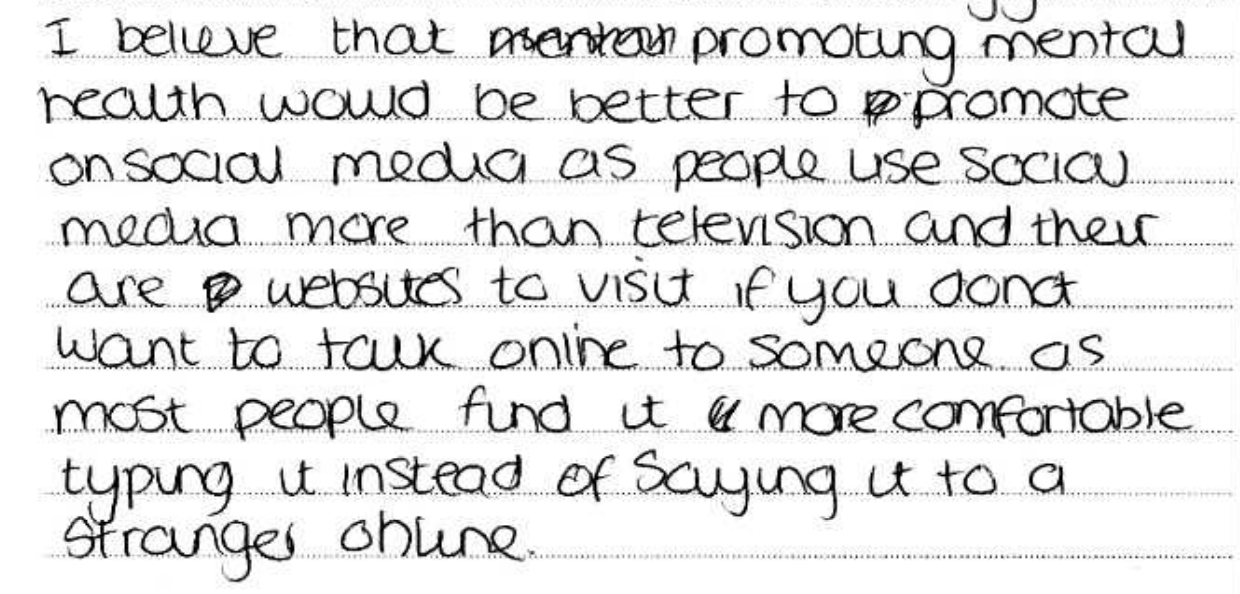 Cwestiwn 8 (ch) ateb ymgeisydd 3 gyda sylwadau'r arholwr
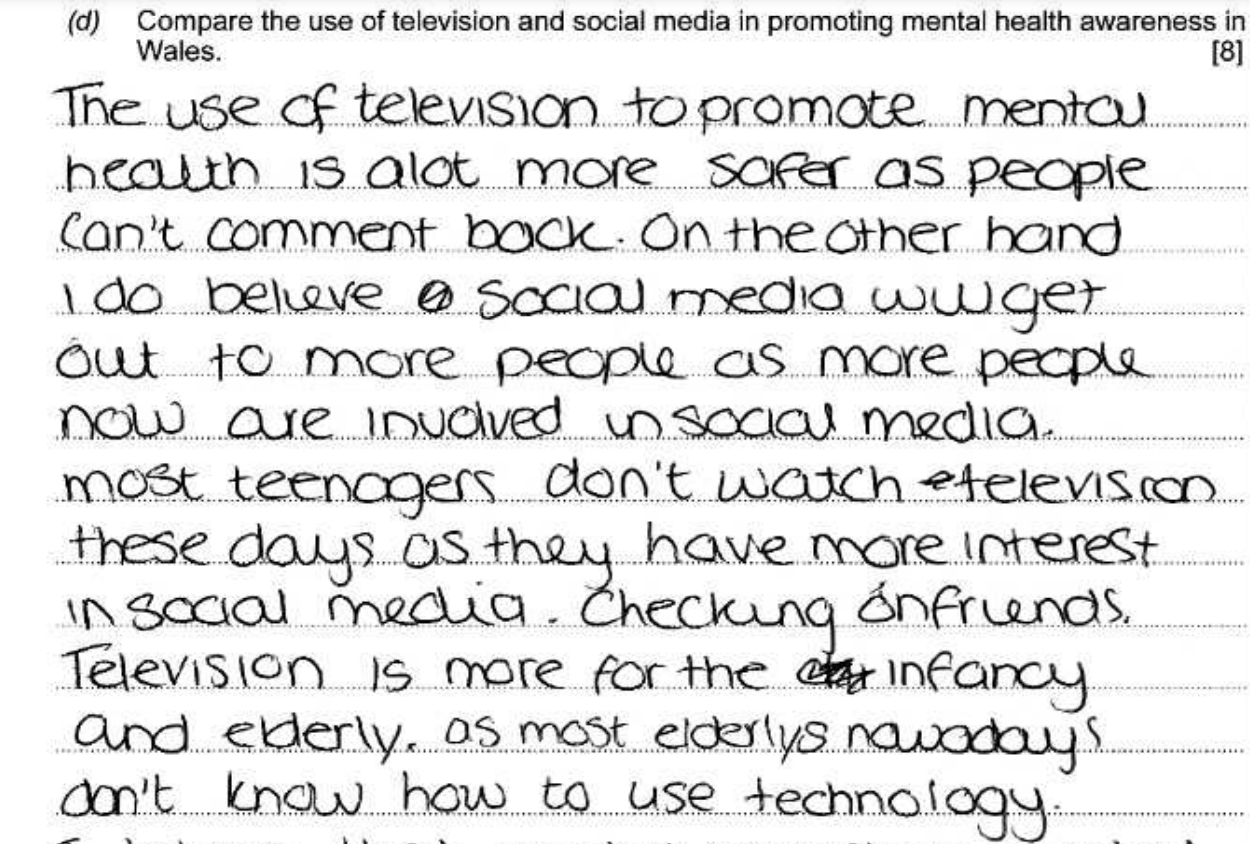 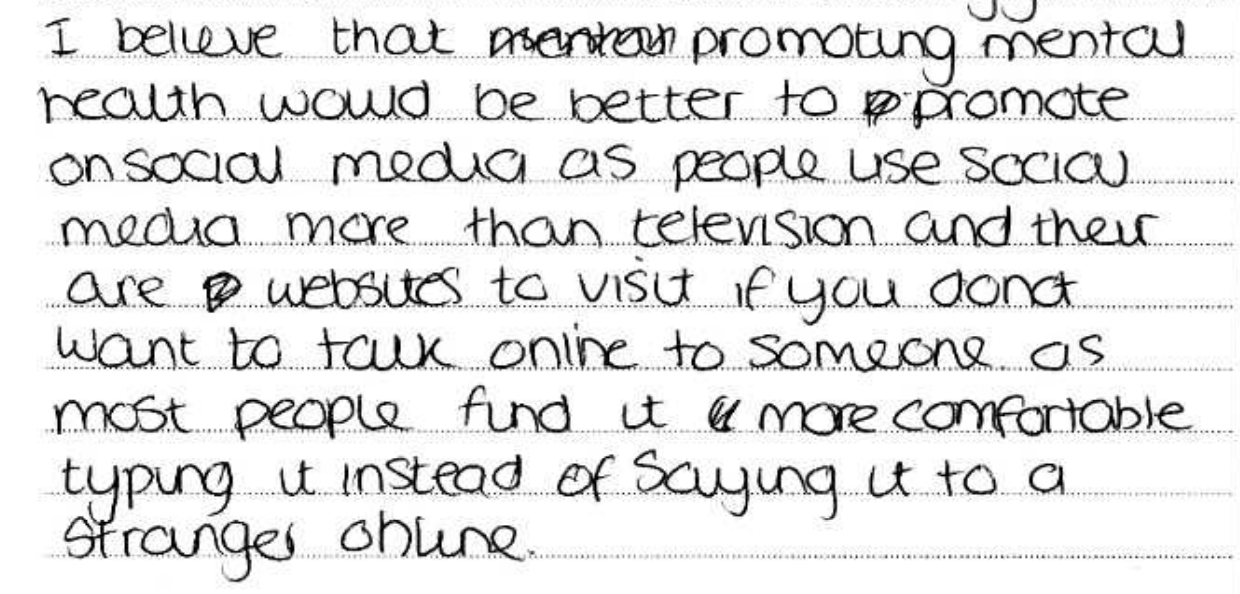 Cyfanswm y marciau a ddyfarnwyd
8/8
Ymateb da iawn, gan gymharu teledu a chyfryngau cymdeithasol.  Mae'r ymgeisydd yn cefnogi ei ddadl gydag enghreifftiau drwyddi draw ac mae'n crynhoi'r pwyntiau gyda chasgliad.
Cwestiwn 8 (ch) cynllun marcio
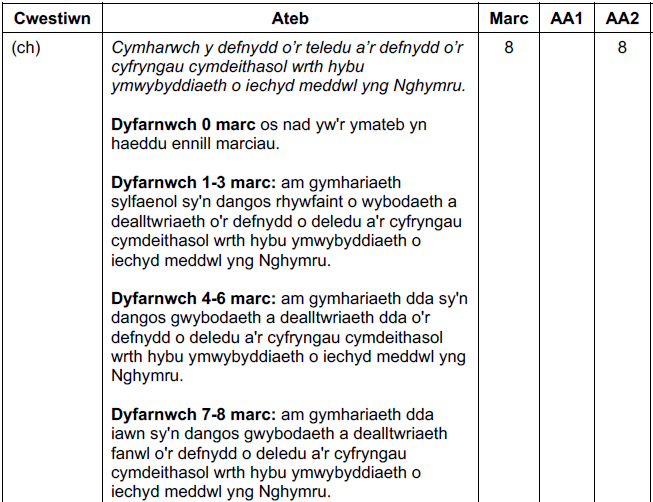 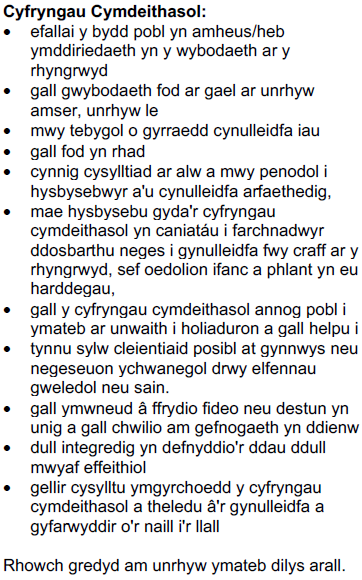 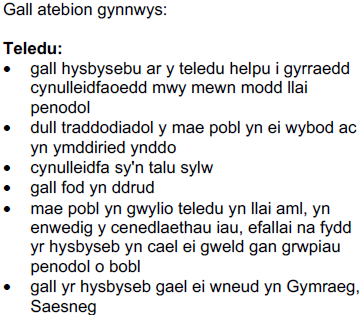